«Наш сказочный участок»
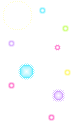 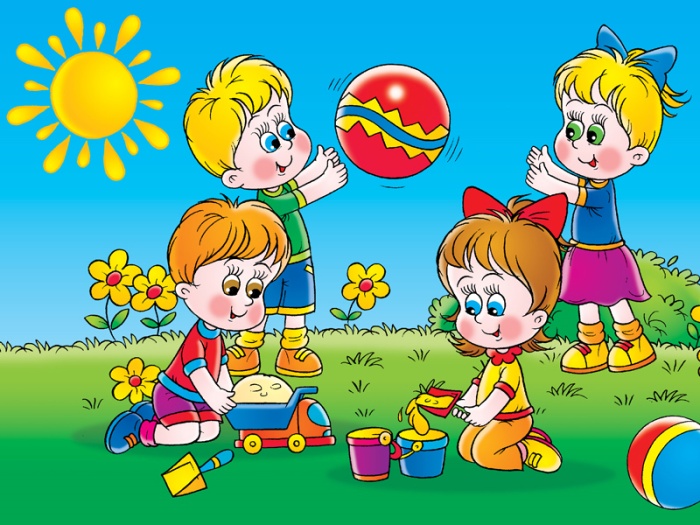 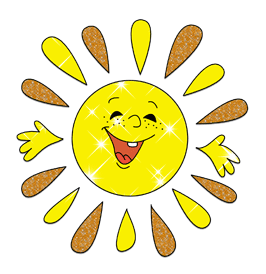 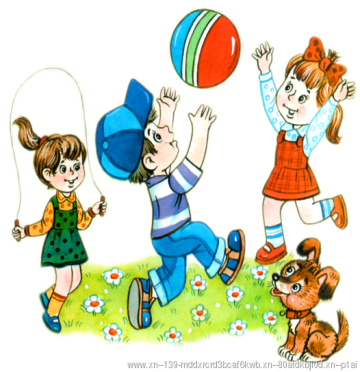 Цель:
создание эмоционально-благоприятных условий пребывания детей в дошкольном учреждении через благоустройство территории и организации экосистемы детского сада. Благоустройство территории  участка.
Задачи:  - Объединить усилия родителей, воспитателей и детей по благоустройству прогулочной площадки;-  создать комфортные условия для развития личности ребенка; -  активизировать творческий потенциал родителей и педагогов;- воспитать бережное отношение к окружающему миру;-  создать единое пространство для детей, родителей, педагога.
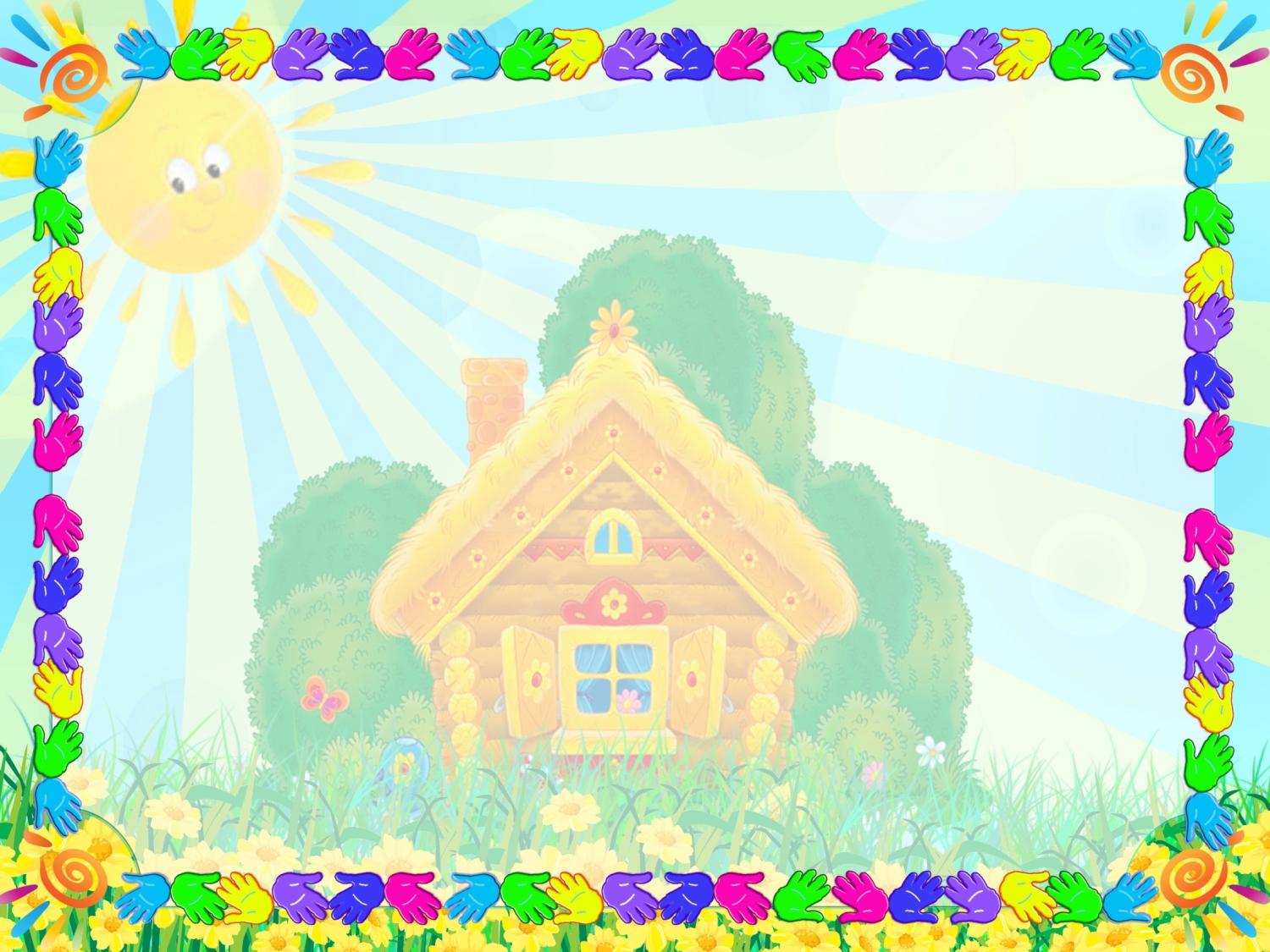 Проведены следующие работы:1. Покрашены домик, песочница, веранда, корабль.2. Завезен новый песок.3. Сделан стол для совместного творчества и новый штурвал к кораблю.4.  Приобретен новый выносной материал (лопатки, формочки, ведерки, машинки, мелки для рисования на асфальте; для подвижных игр: мячи, скакалки, городки, теннисные ракетки и шарики,).5. Оформлены грядки и клумбы (посажены цветы, овощи).6. Обновлено «солнышко».7. Дракон «превратился» в двух жирафиков (покраска).
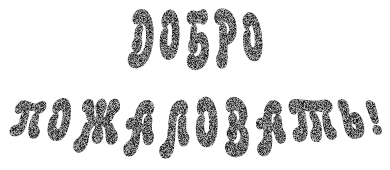 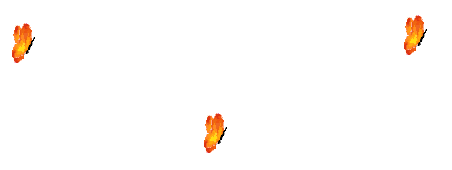 Солнышко в окошко светит мне с утра,Значит, в детский садик мне идти пора!
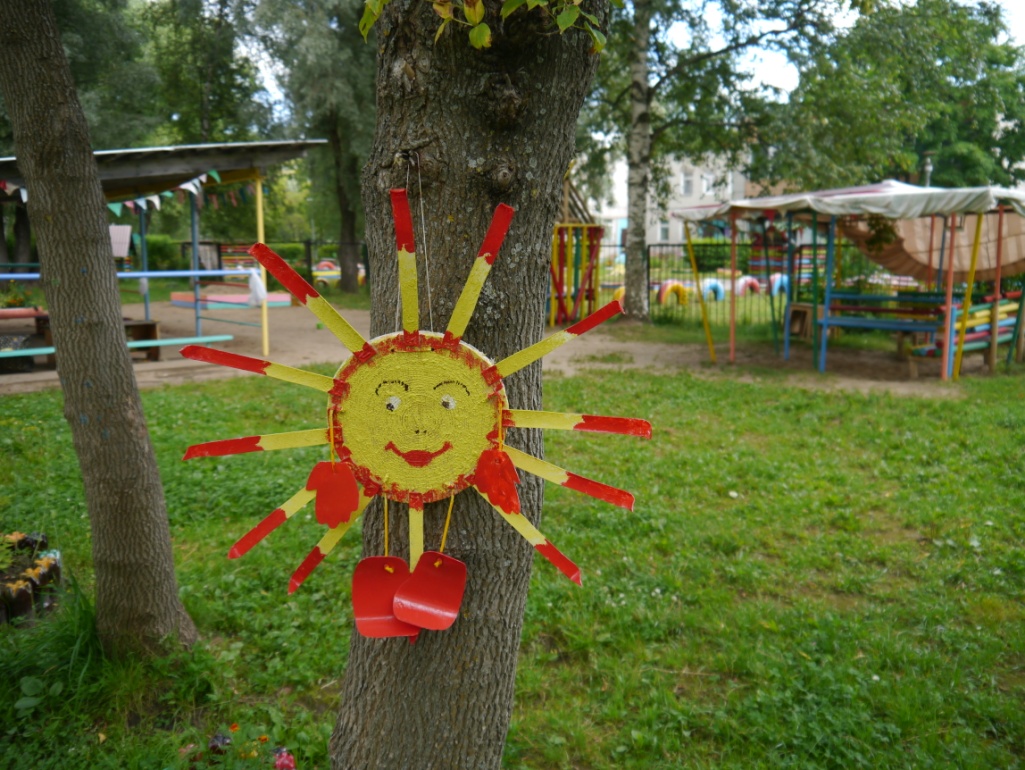 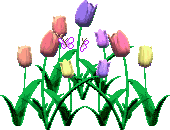 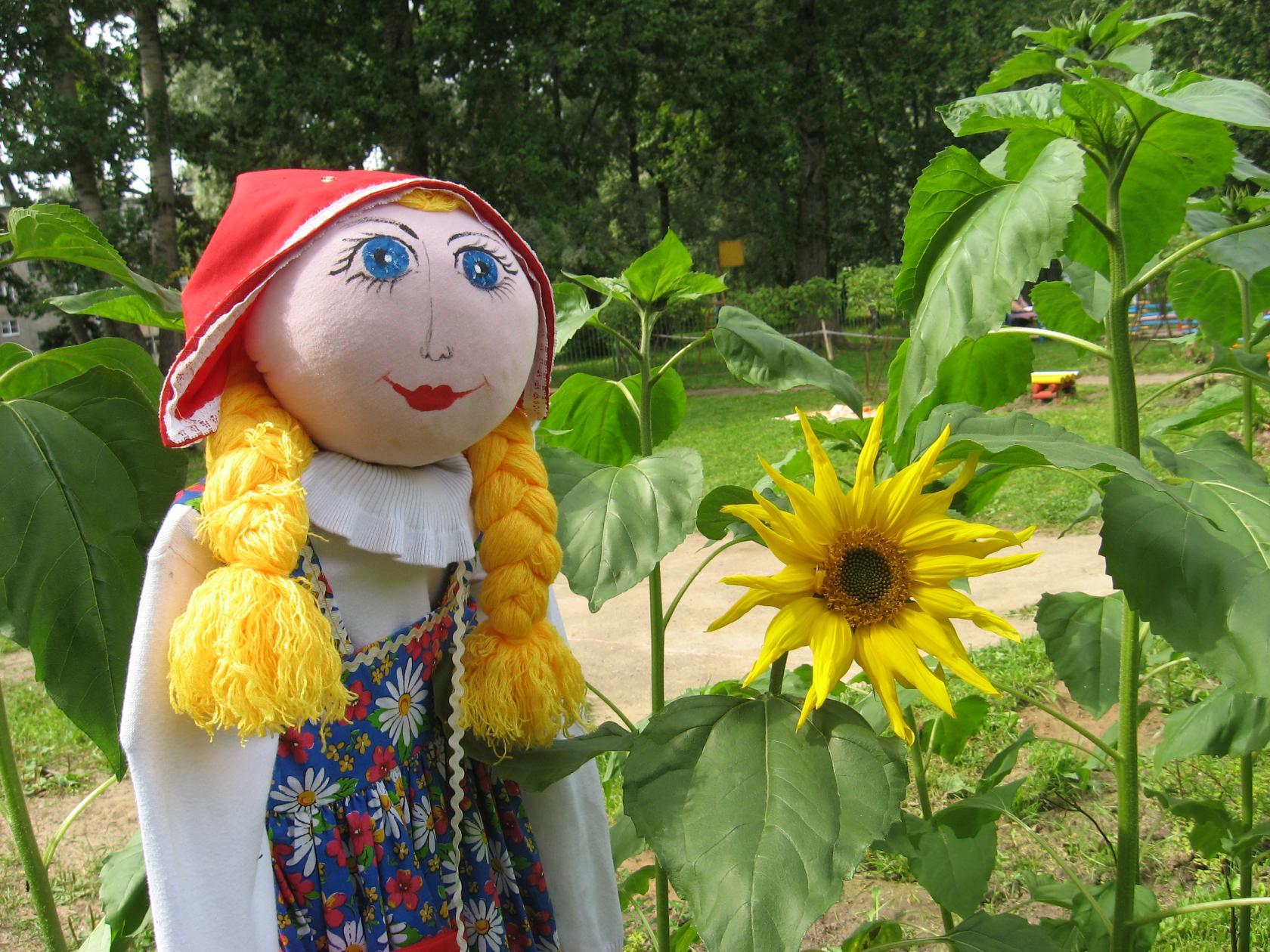 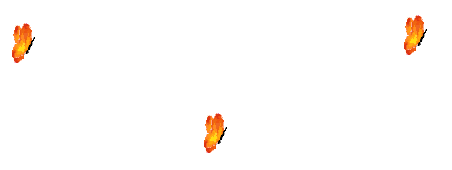 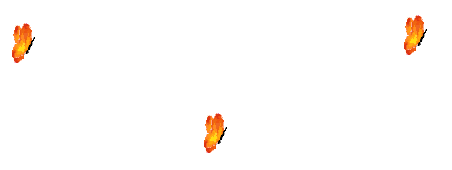 В огороде ПугалоМокнет под  дождём,Осенью от ПугалаУрожая ждём!Только живность ПугалаБольше не боится,Пугало ведь доброеИ не станет злиться.
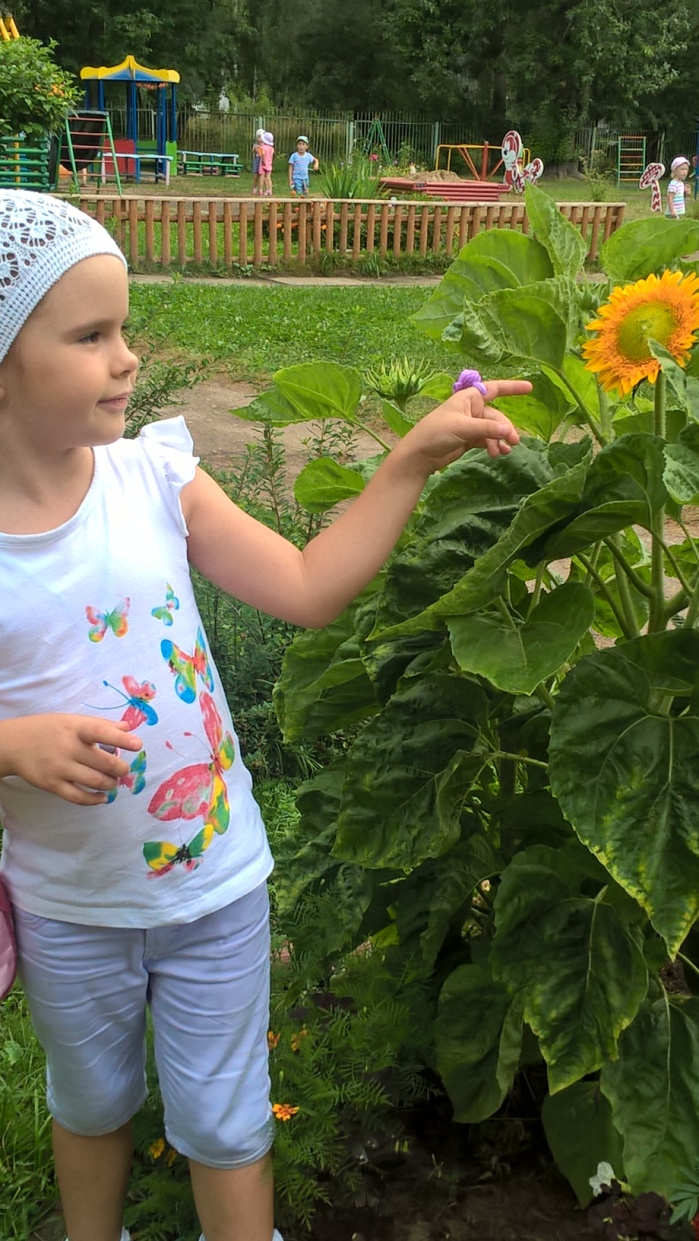 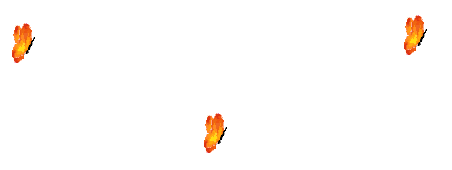 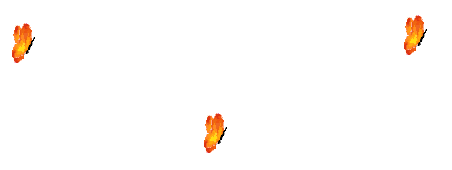 Я – подсолнух золотистый!Знают дети все меня.Потому наряд мой желтый,Что под солнцем вырос я.
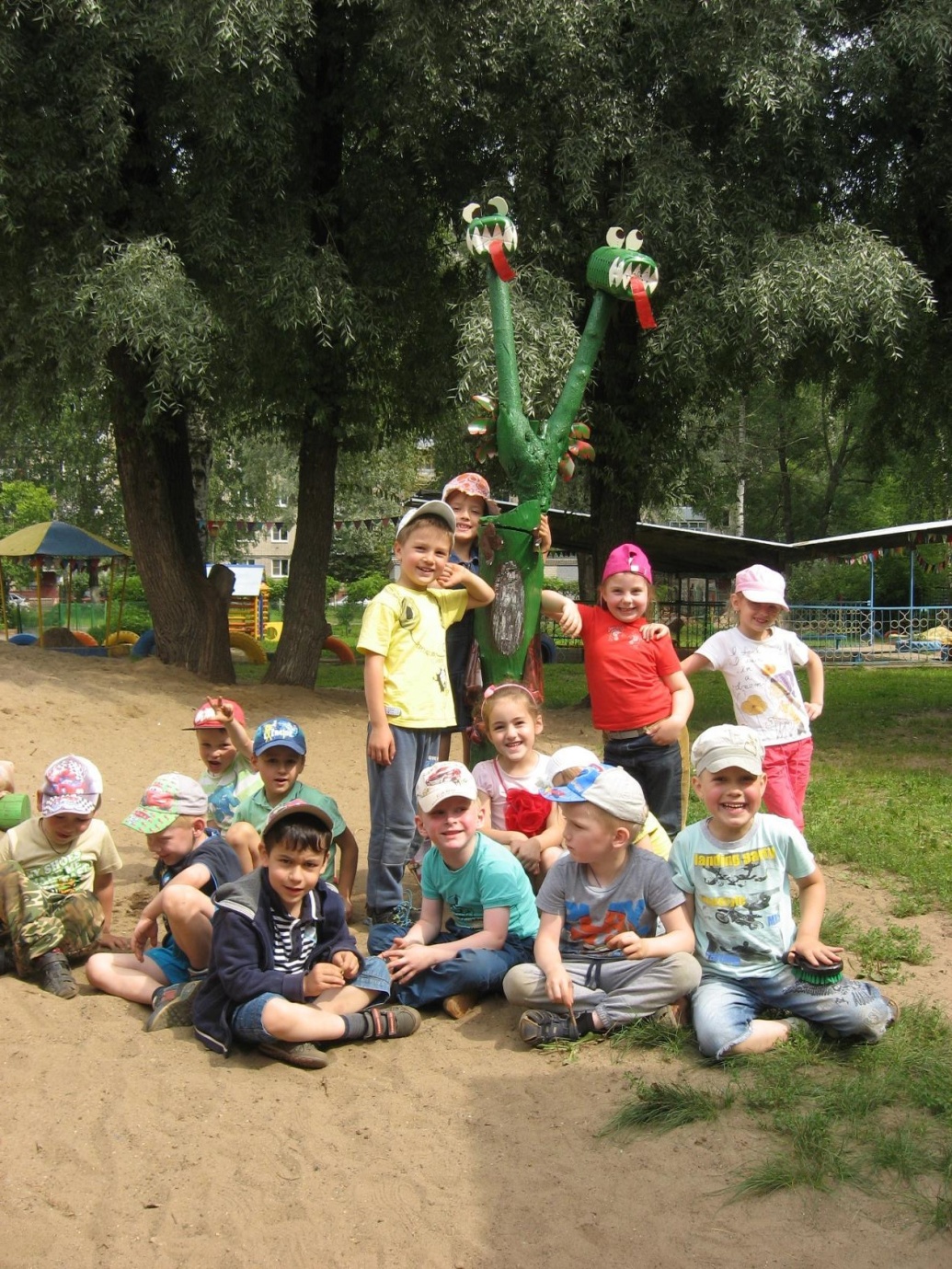 Накормите дракона конфетамиИ погладьте его по крылу.Так устал он летать за каретами,Хочет он танцевать на балу.
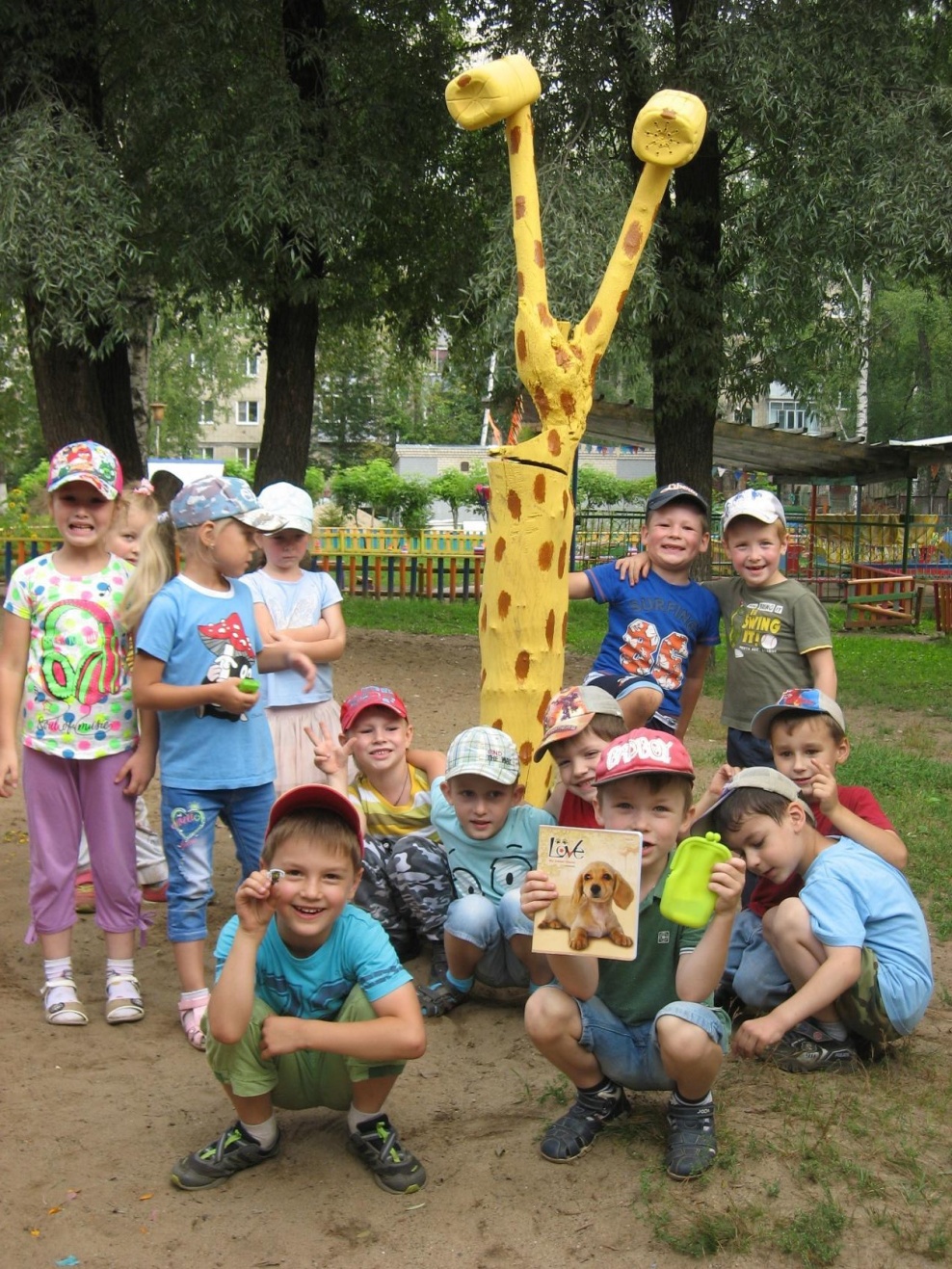 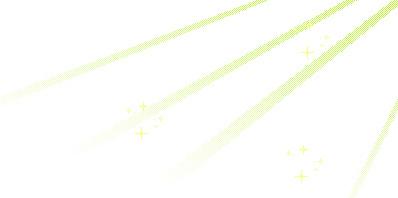 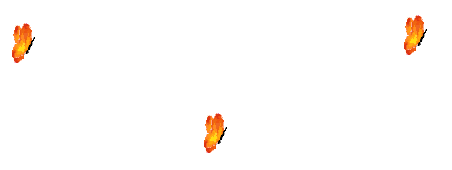 Жил да был Жираф на свете,У Жирафа были дети.Звали девочку ЖирафуМаша-Настя-Лина-Афу.Брат её, меньшой Жираф,Назывался просто — Граф.
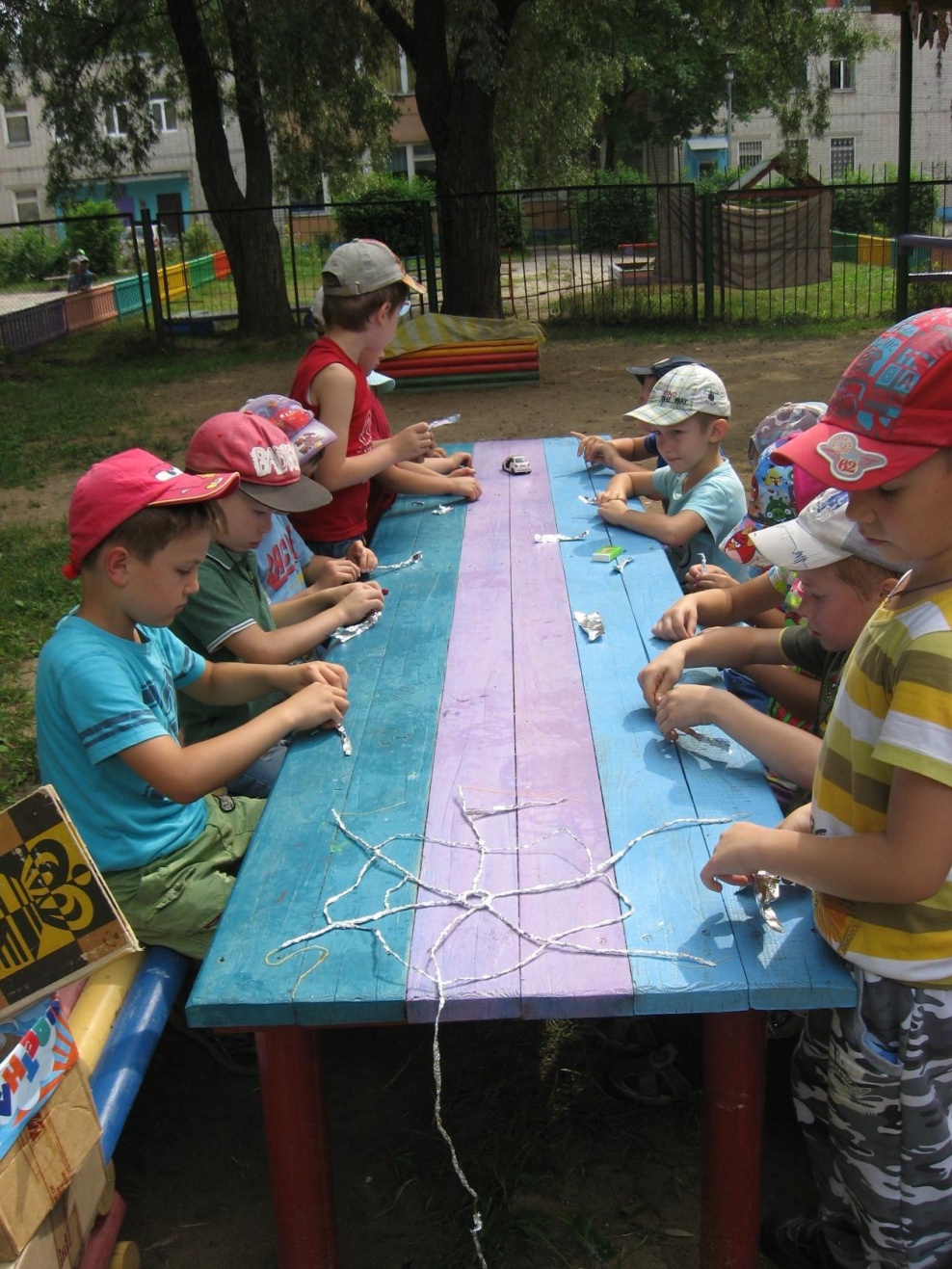 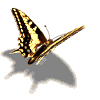 За столом хватает места.Никому у нас не тесно.Всех  детишек  помирил,Успокоил и объединил.
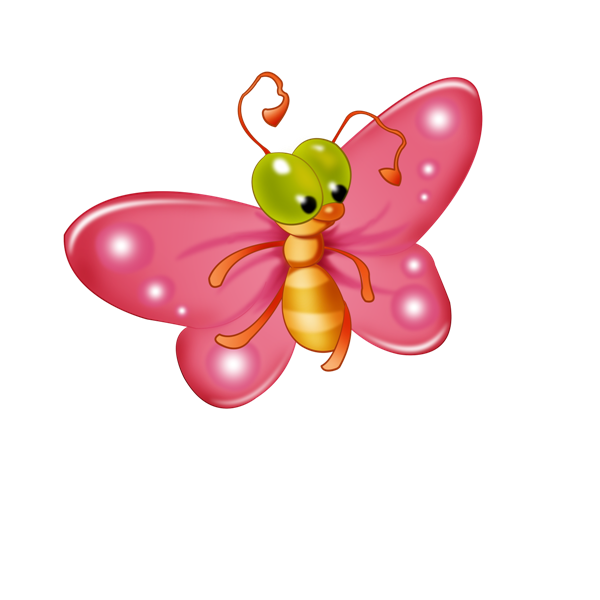 Все в воде перебывают, Щедрость Нептуна узнают... Брызги вверх взлетят дождём, Мы играть сейчас начнём!
.
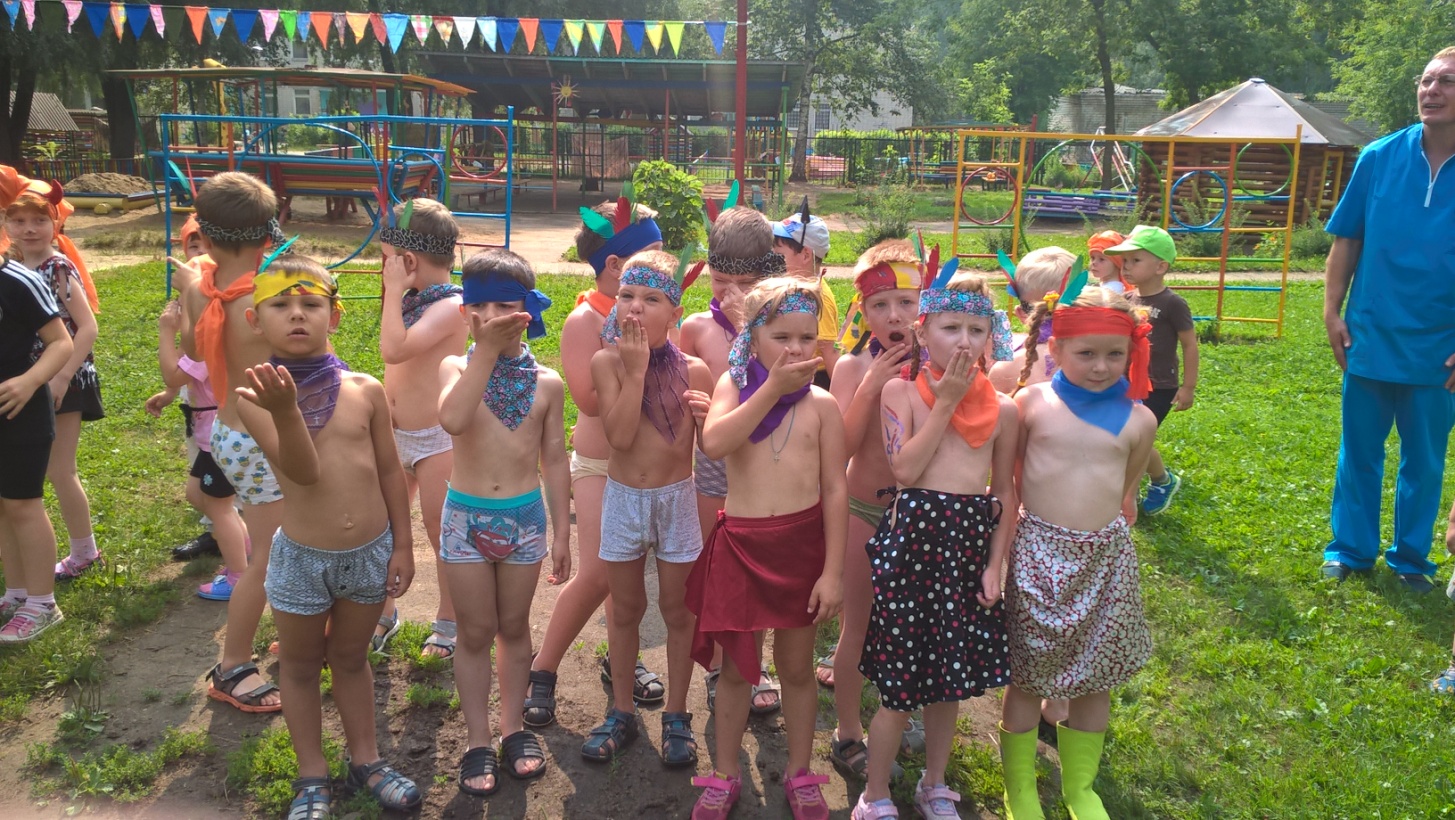 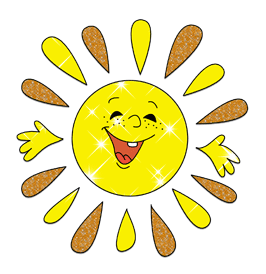 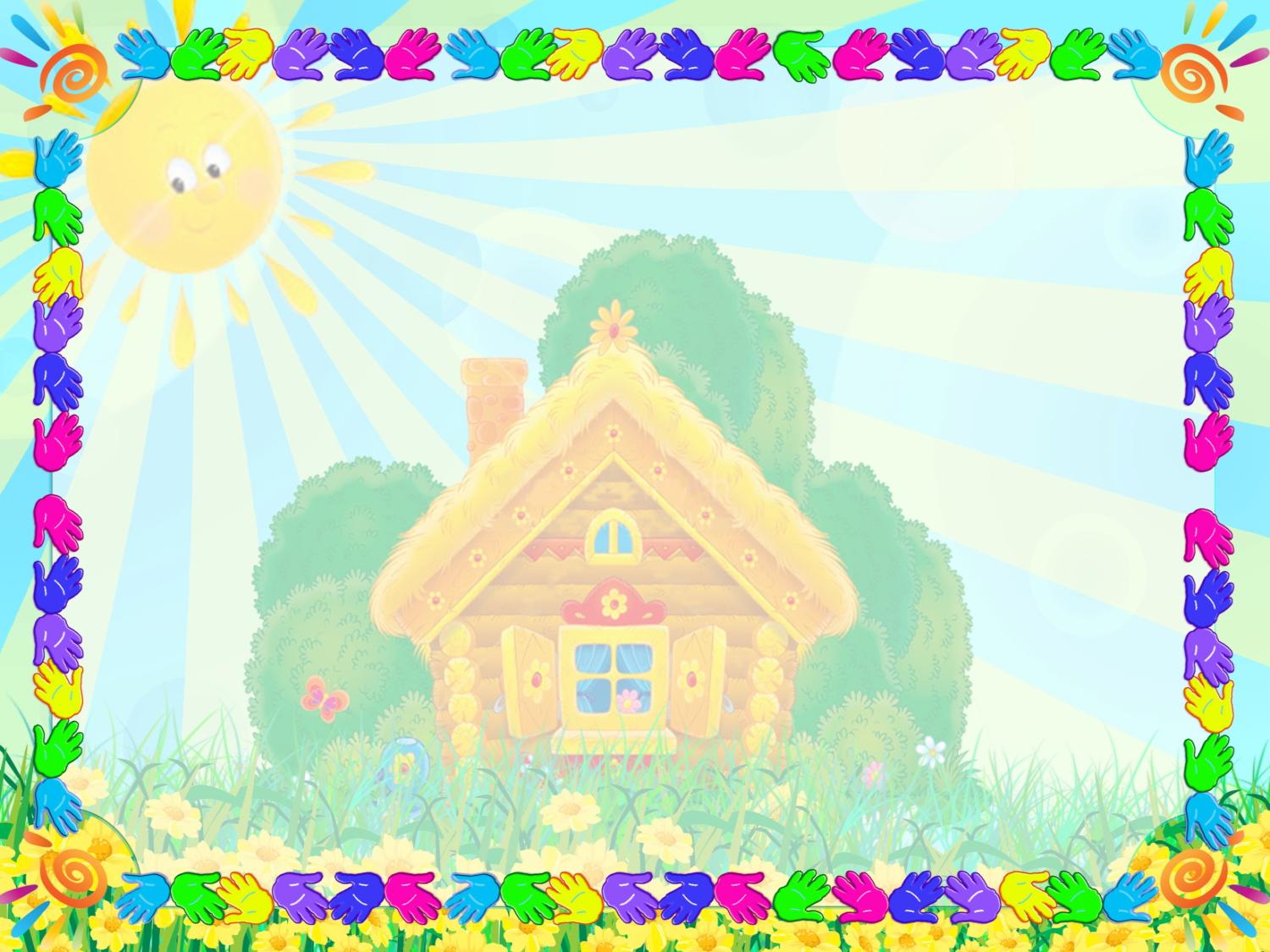 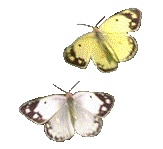 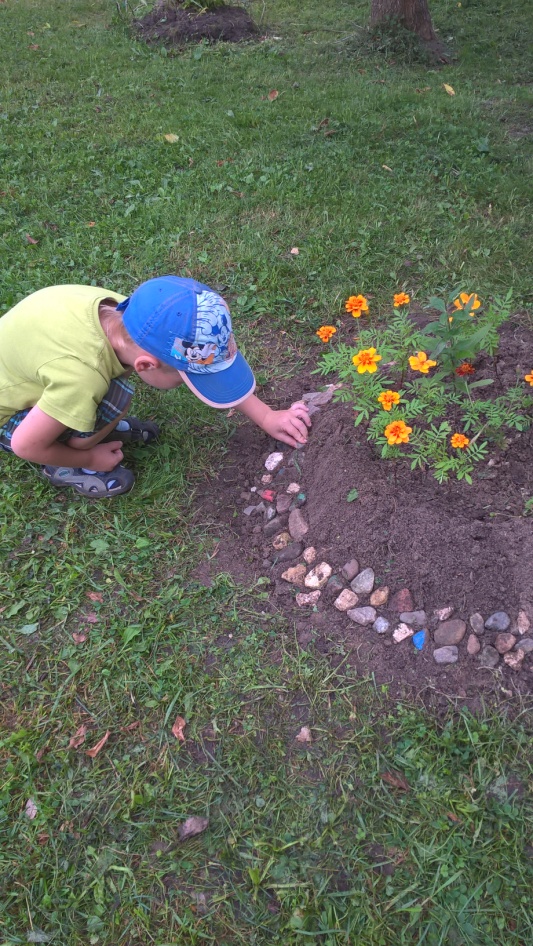 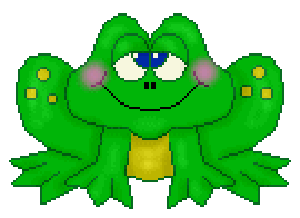 Мы люди творческой натуры,Привыкшие трудиться день и ночь.Забывшие про сон, еду и отдых,Уединившись, и прогнав всех прочь.
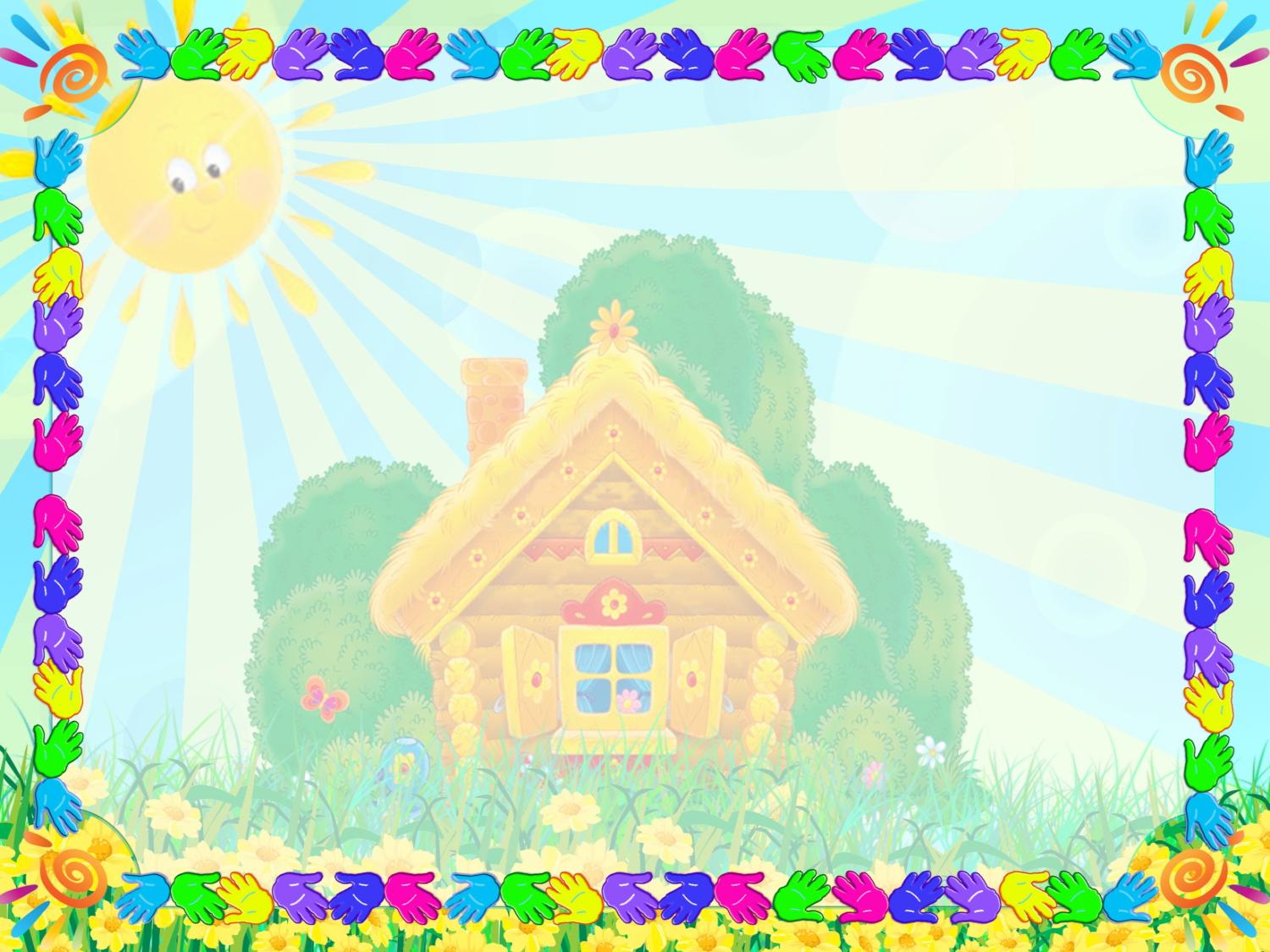 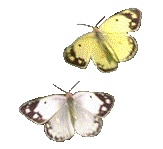 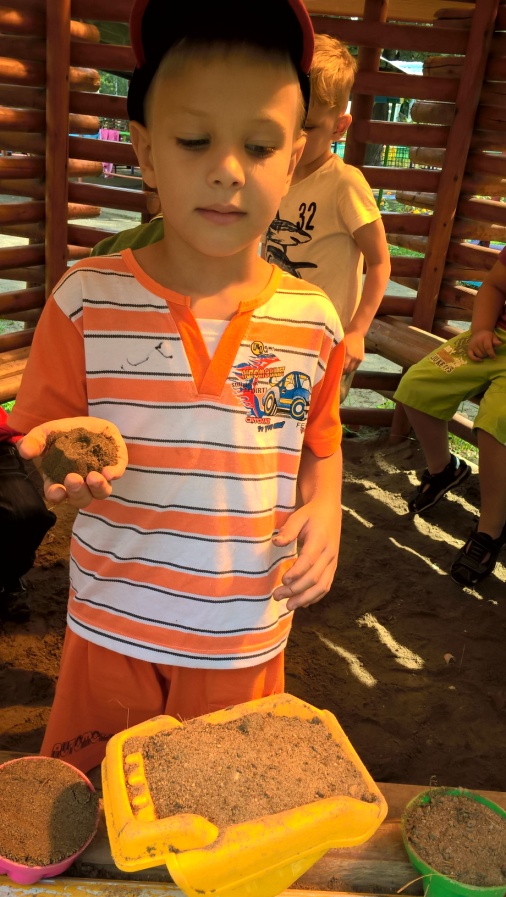 Пусть не сердятся родители,Что измажутся строители,Потому что  тот, кто строит,Тот чего-нибудь да стоит!И не важно, что покаЭтот домик из песка!
.
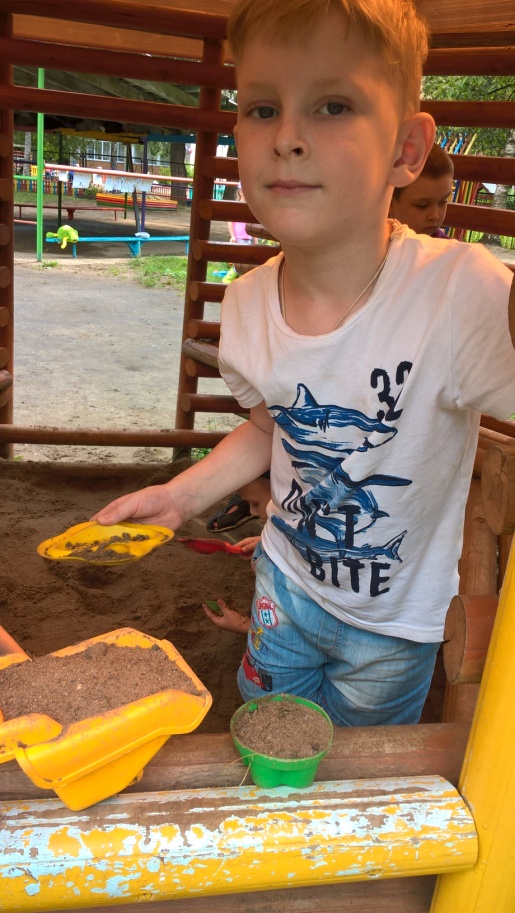 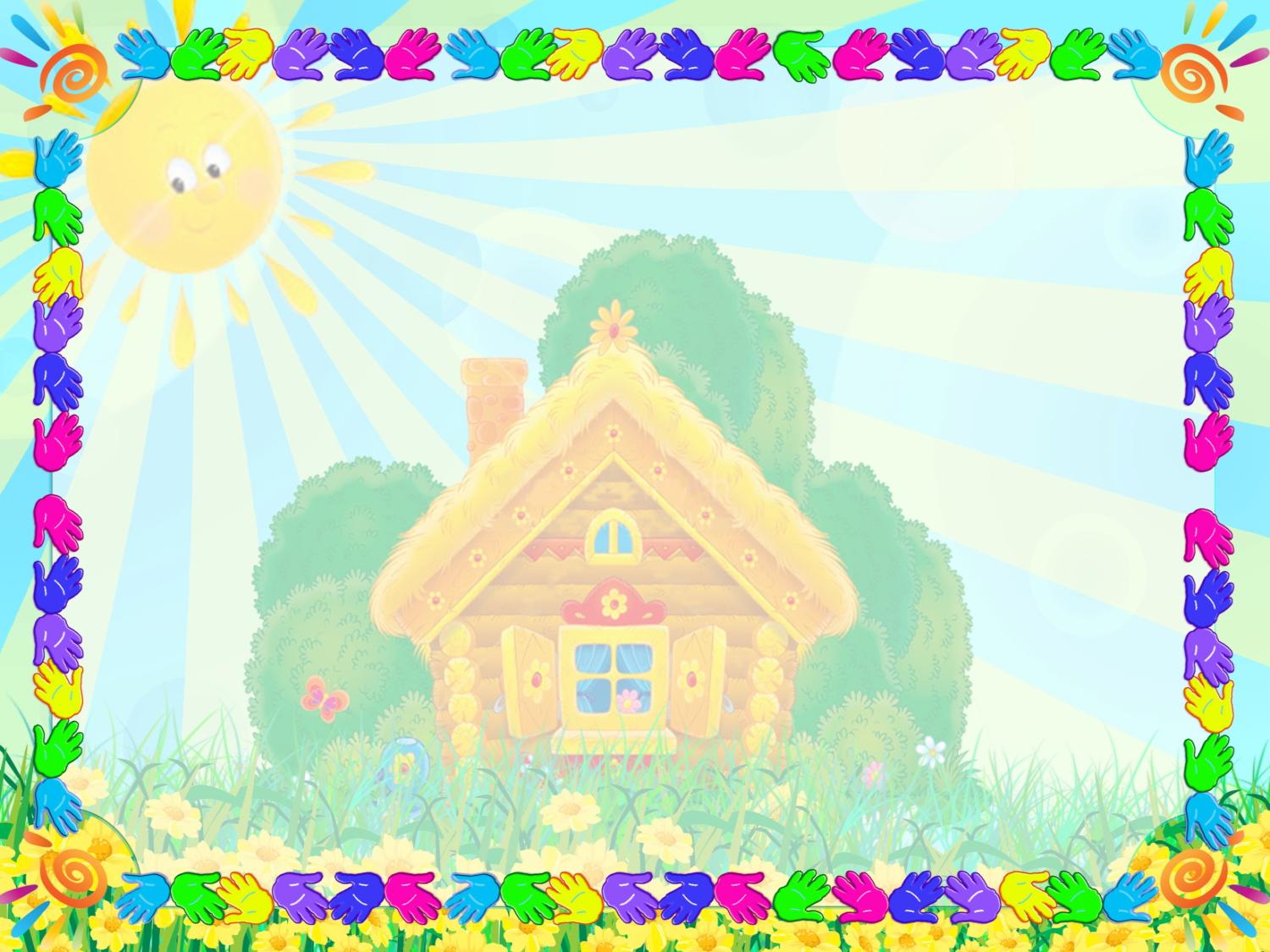 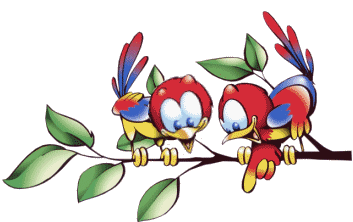 Есть на нашем участкеУдивительный домик,А живёт в нём забавный Приветливый гномик.
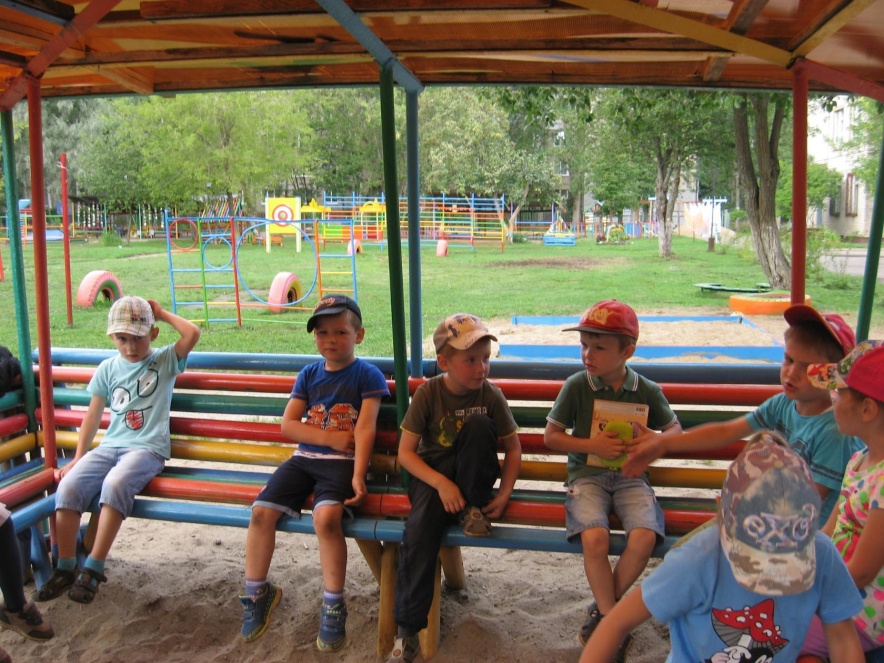 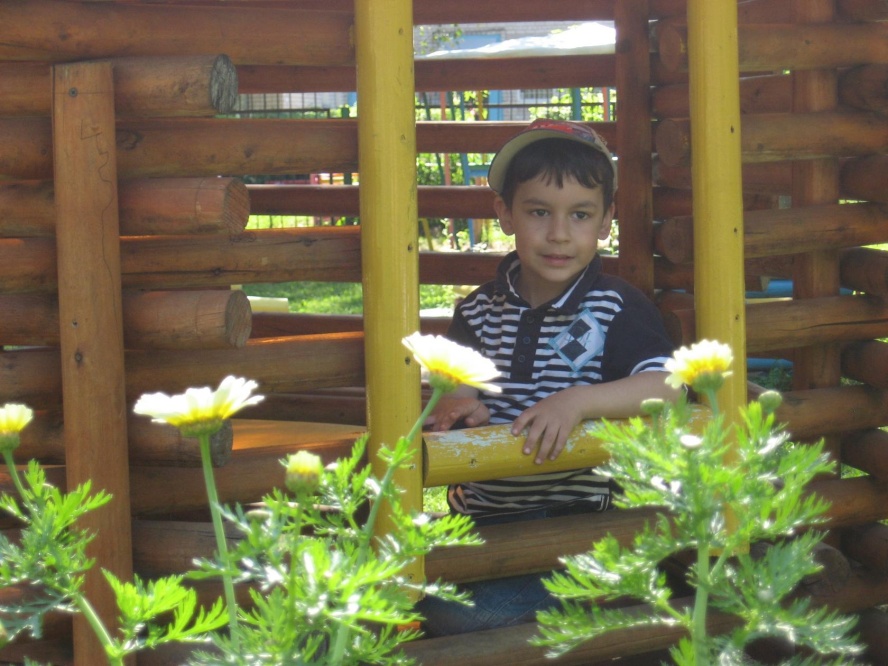 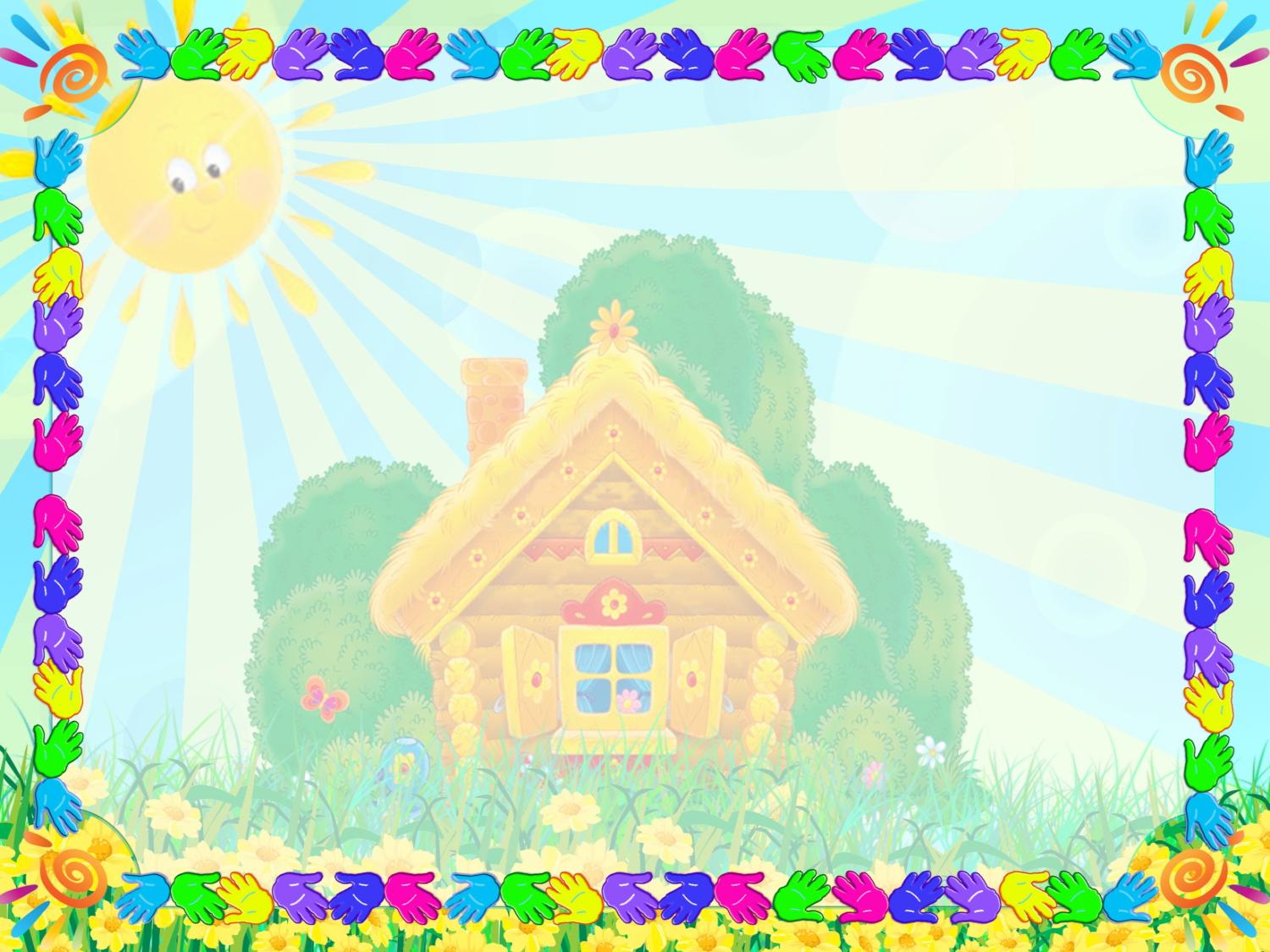 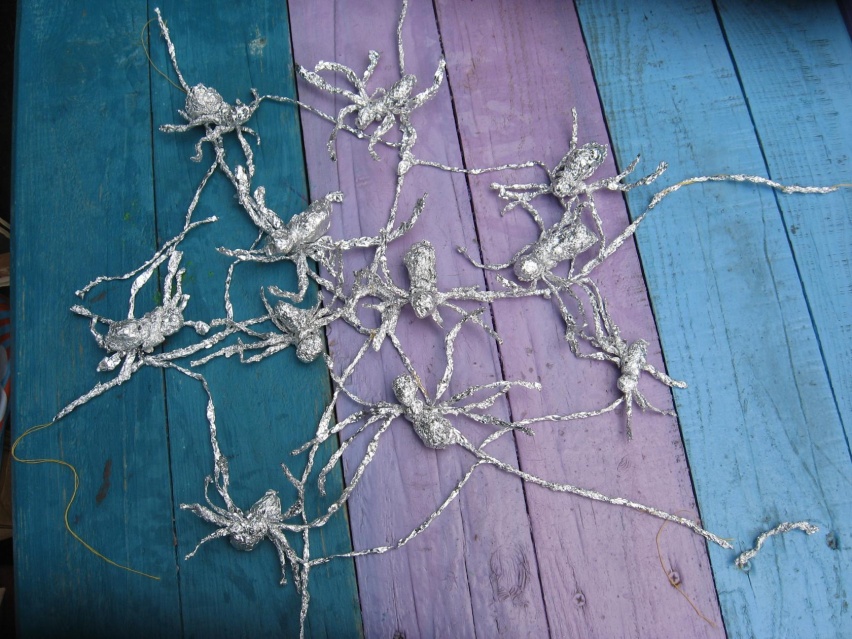 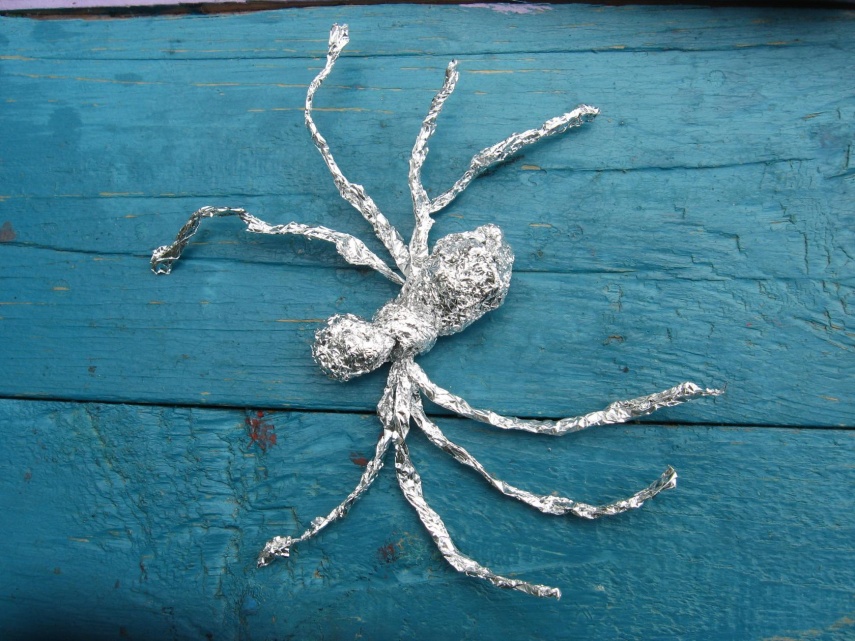 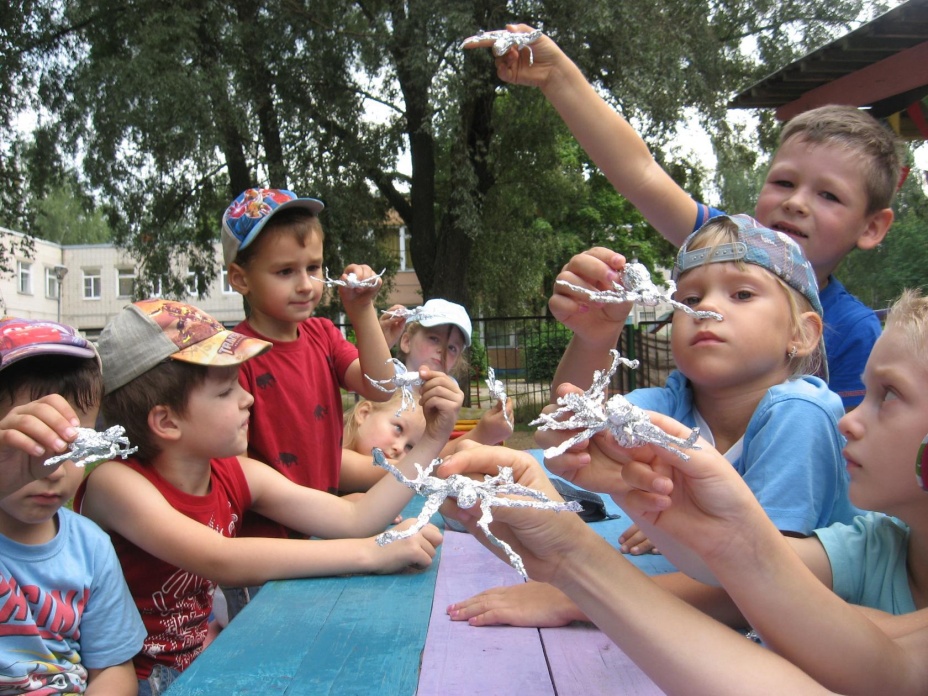 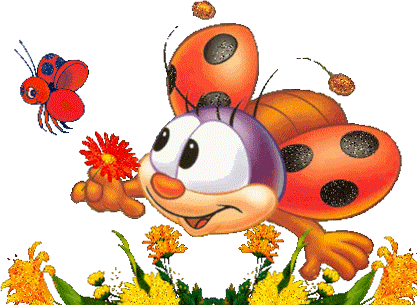 Паучок сплел паутинкуКружевную пелеринку.Очень чуток его сон.Ждет добычу в сети он.
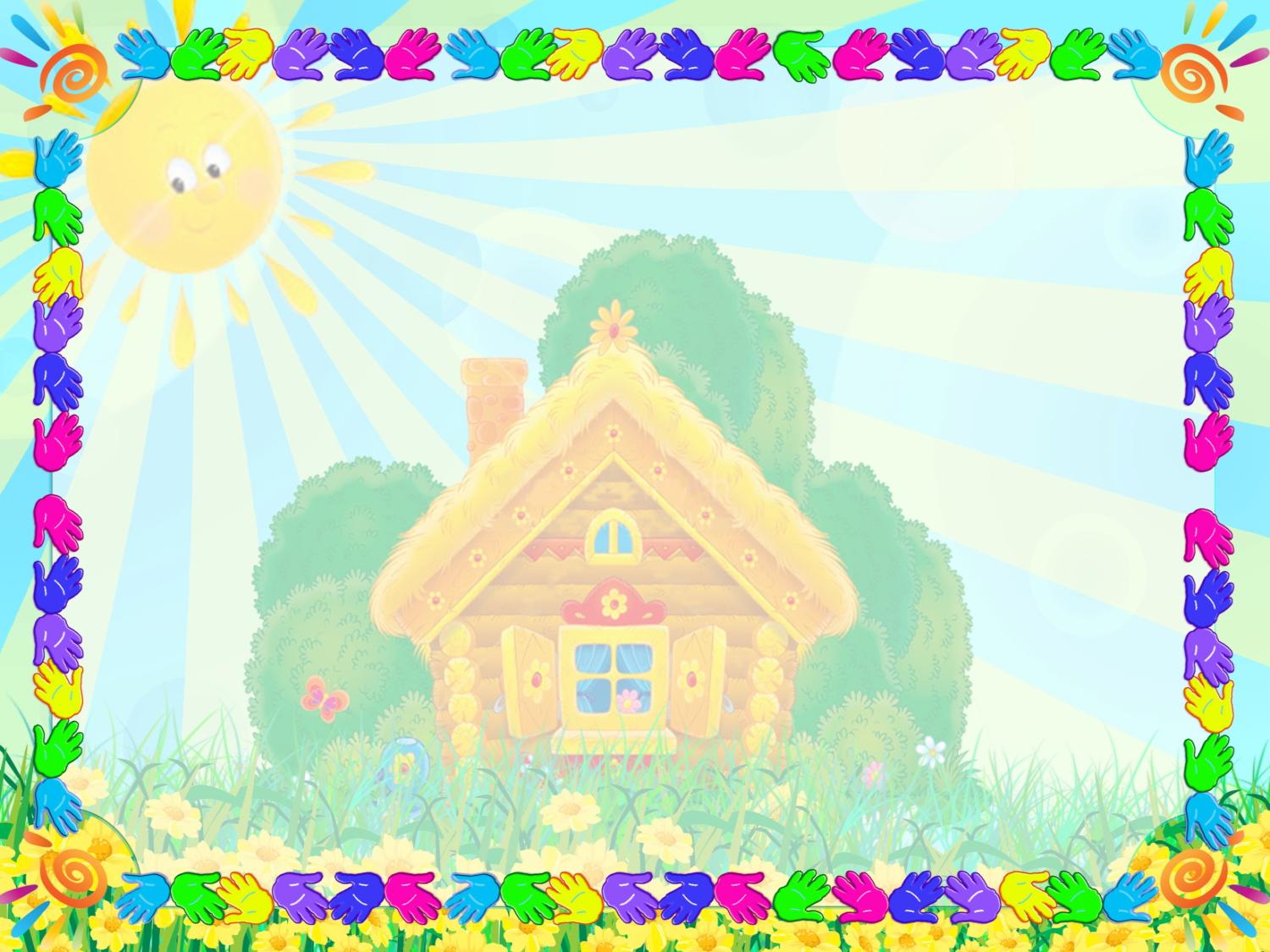 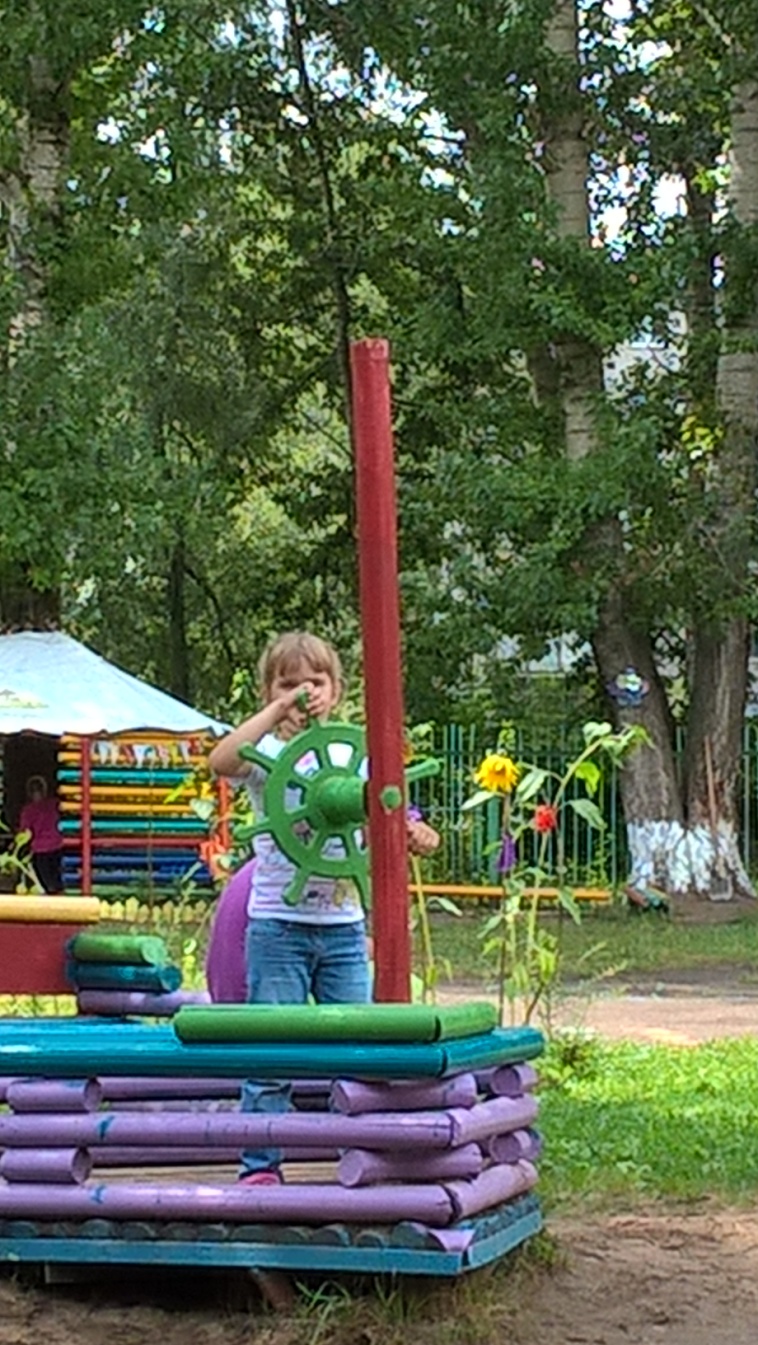 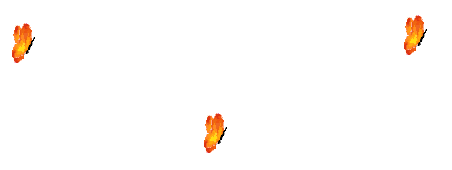 По реке и по морям
Ведет машину капитан.
Может, ты на ней бывал
И в руках держал штурвал?
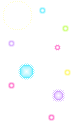 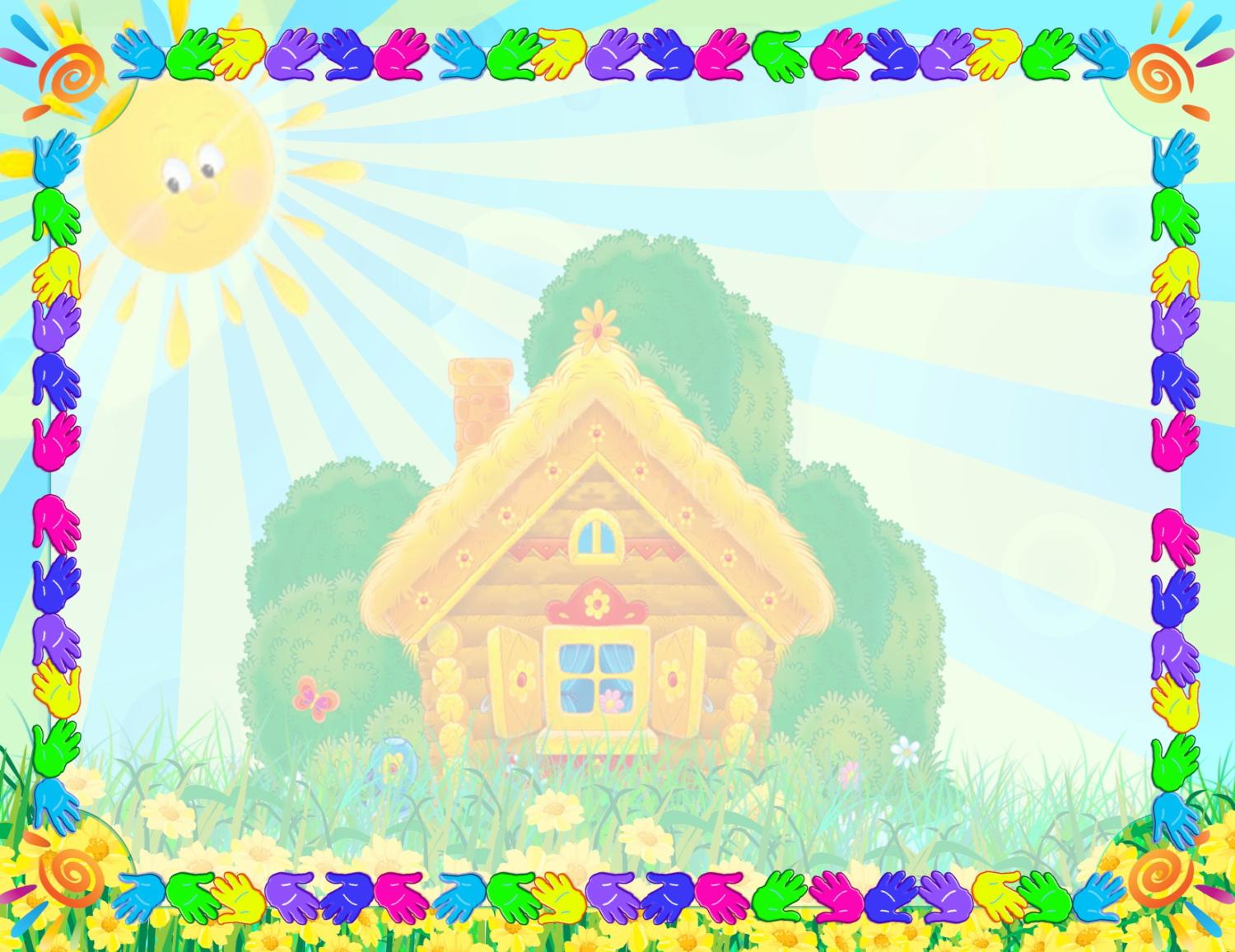 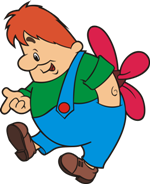 Наша клумба - загляденье!Полюбуйтесь на неё!Поднимает настроеньеВсем, кто к ней ни подойдёт.Сколько здесь цветов душистых!Сколько нежных лепестков:Шелковистых и пушистых.Тонких, гибких стебельков.Столько красок уместилось,Просто глаз не оторвать!Будто радуга спустиласьК нам цветы разрисовать.
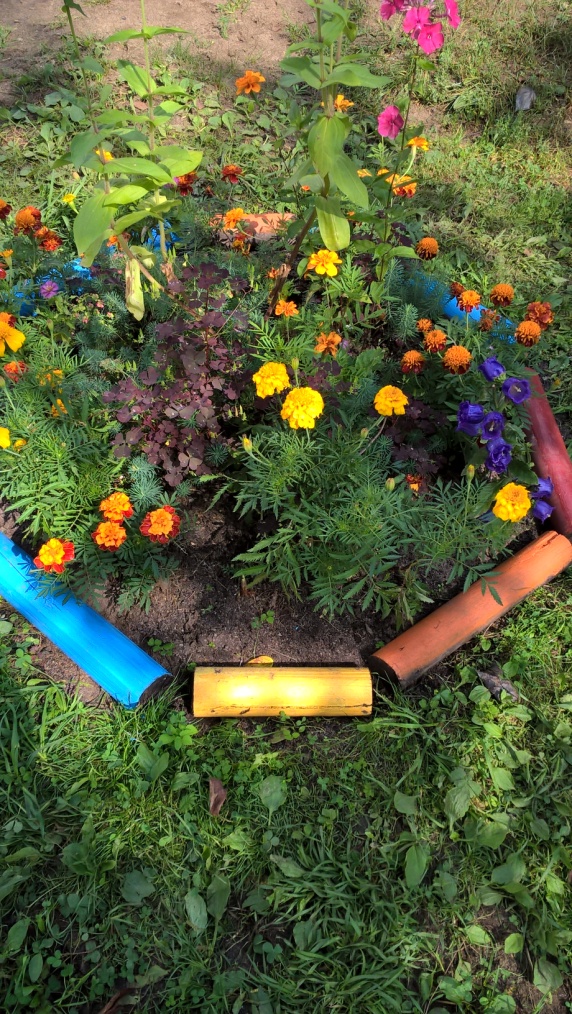 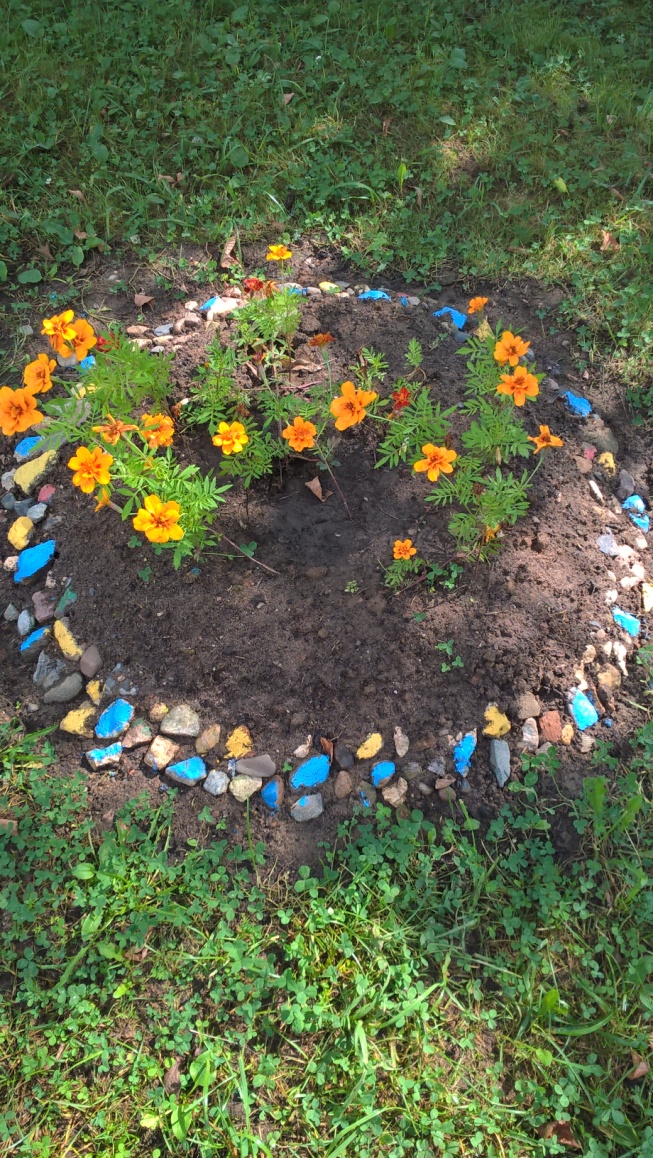 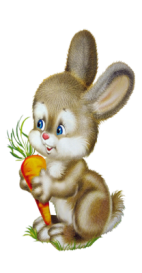 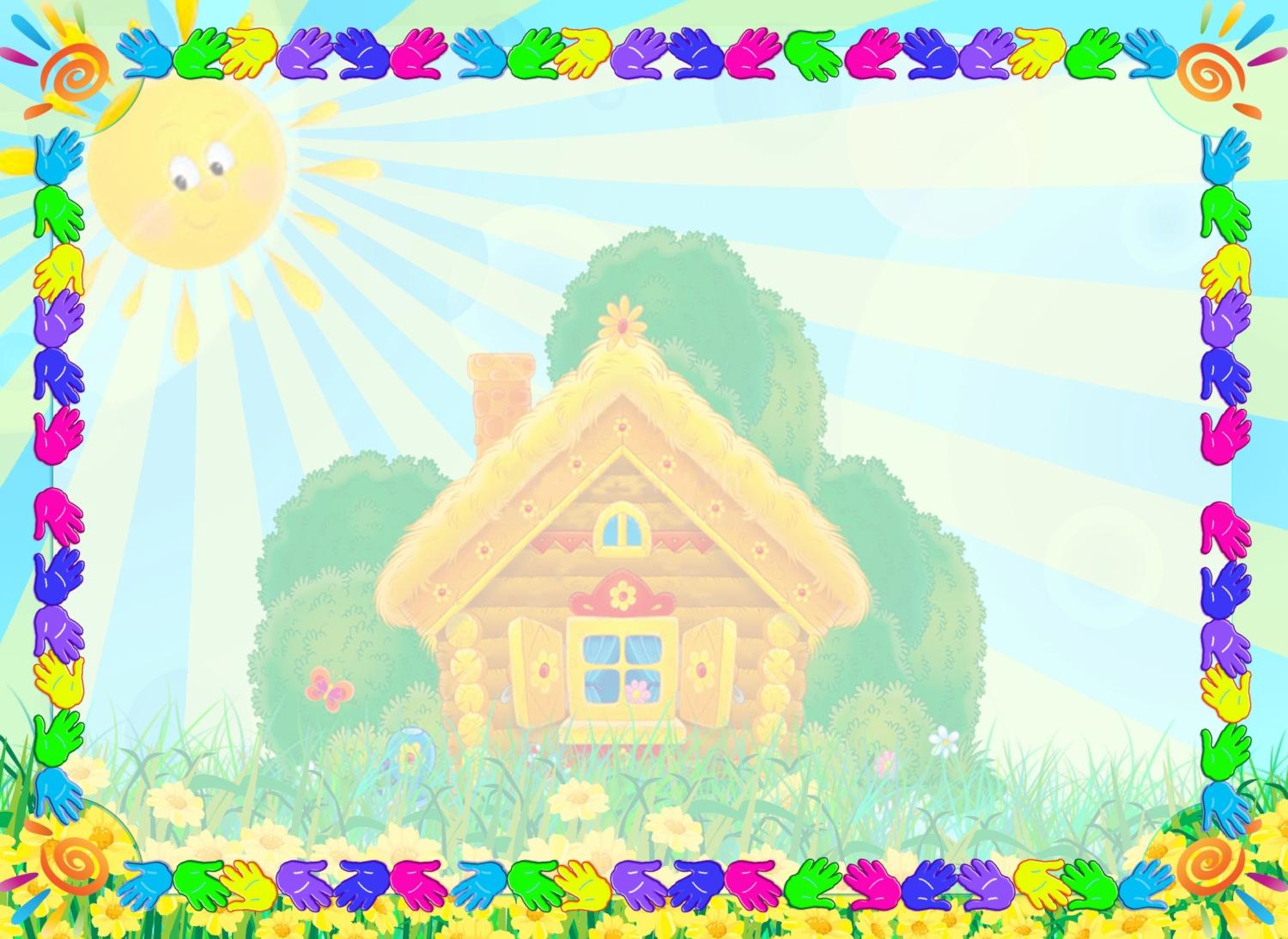 Всё с друзьями пополам
Поделить мы рады!
Только ссориться друзьям
Никогда не надо!
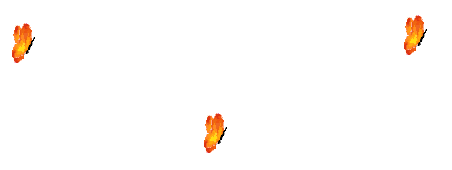 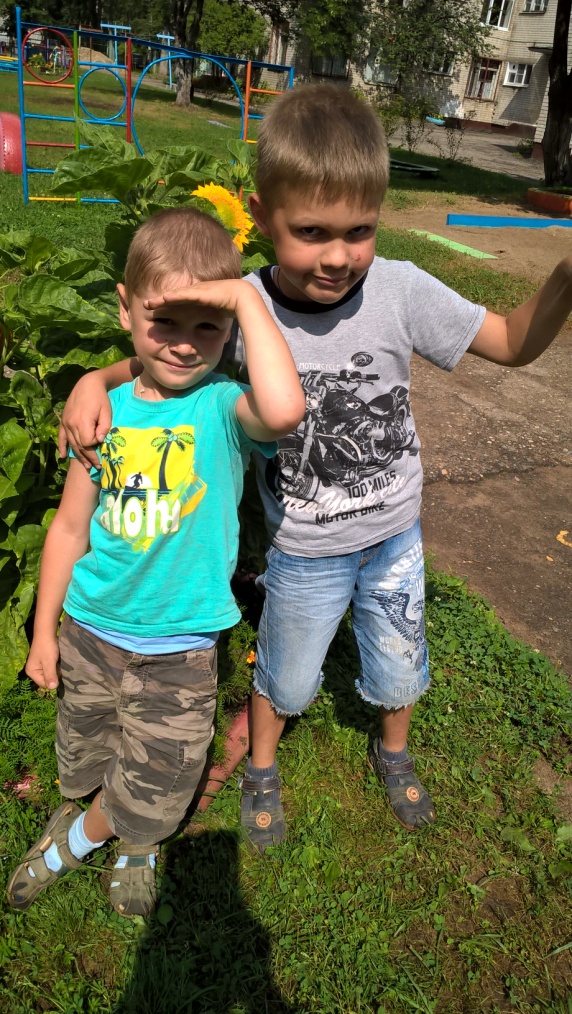 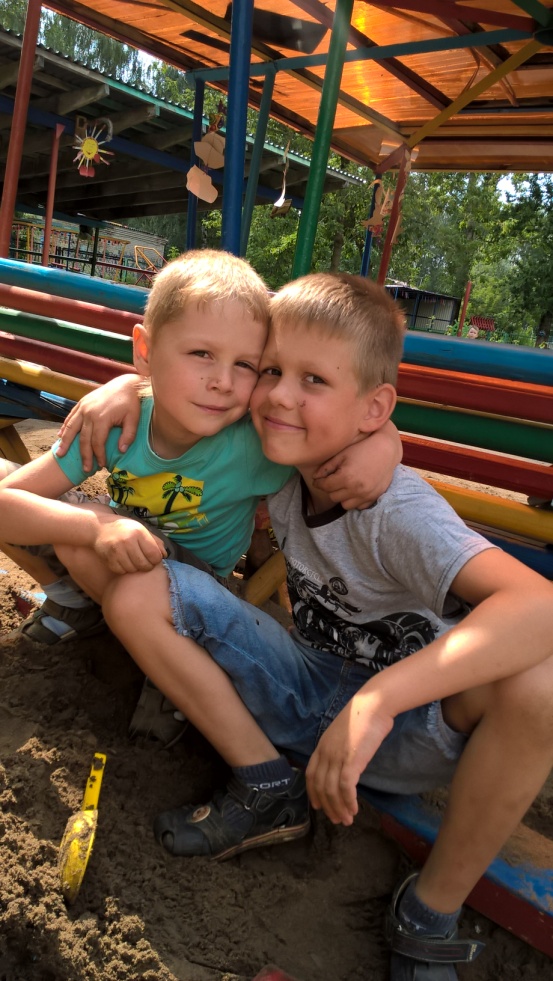 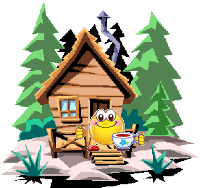 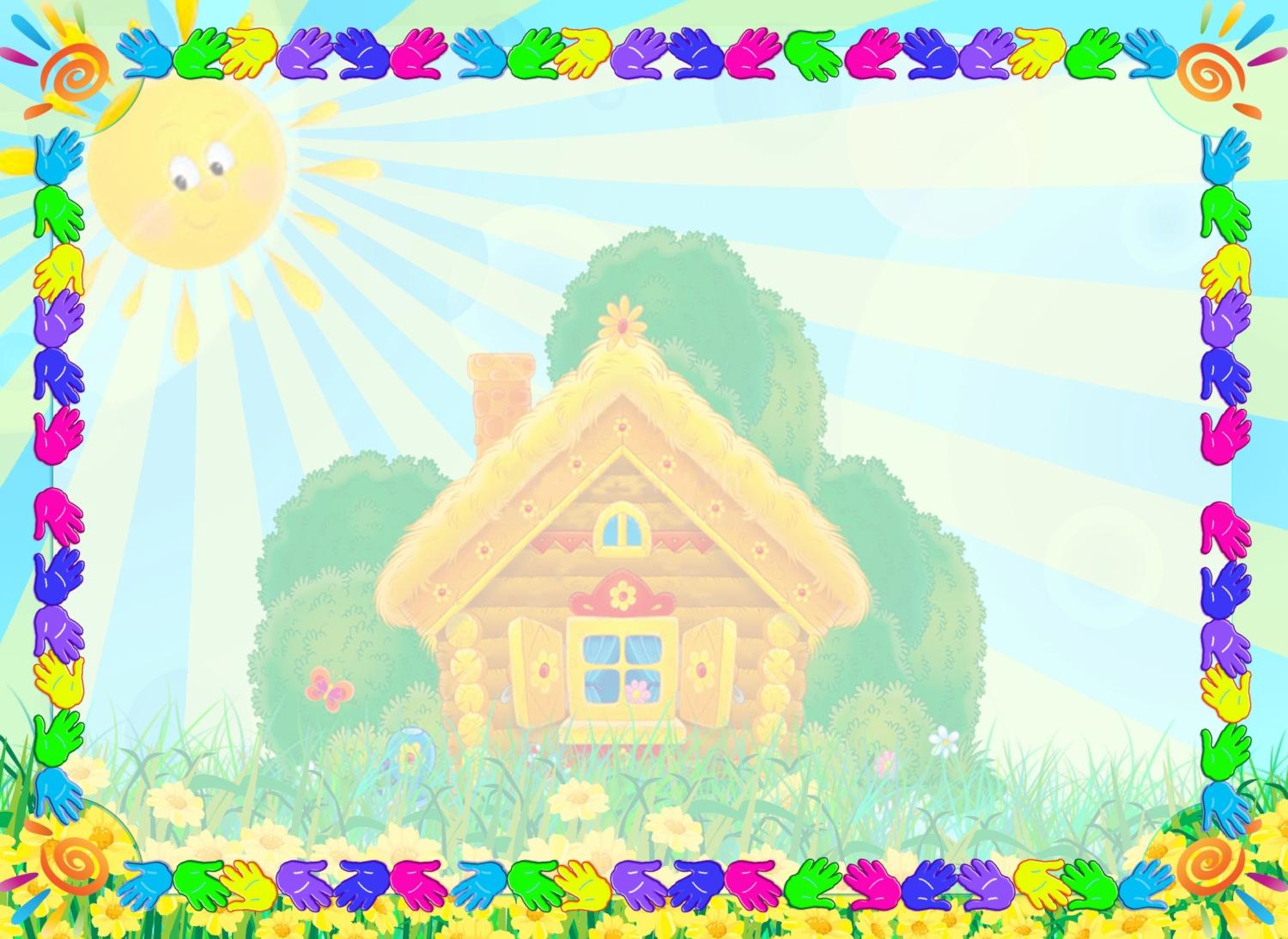 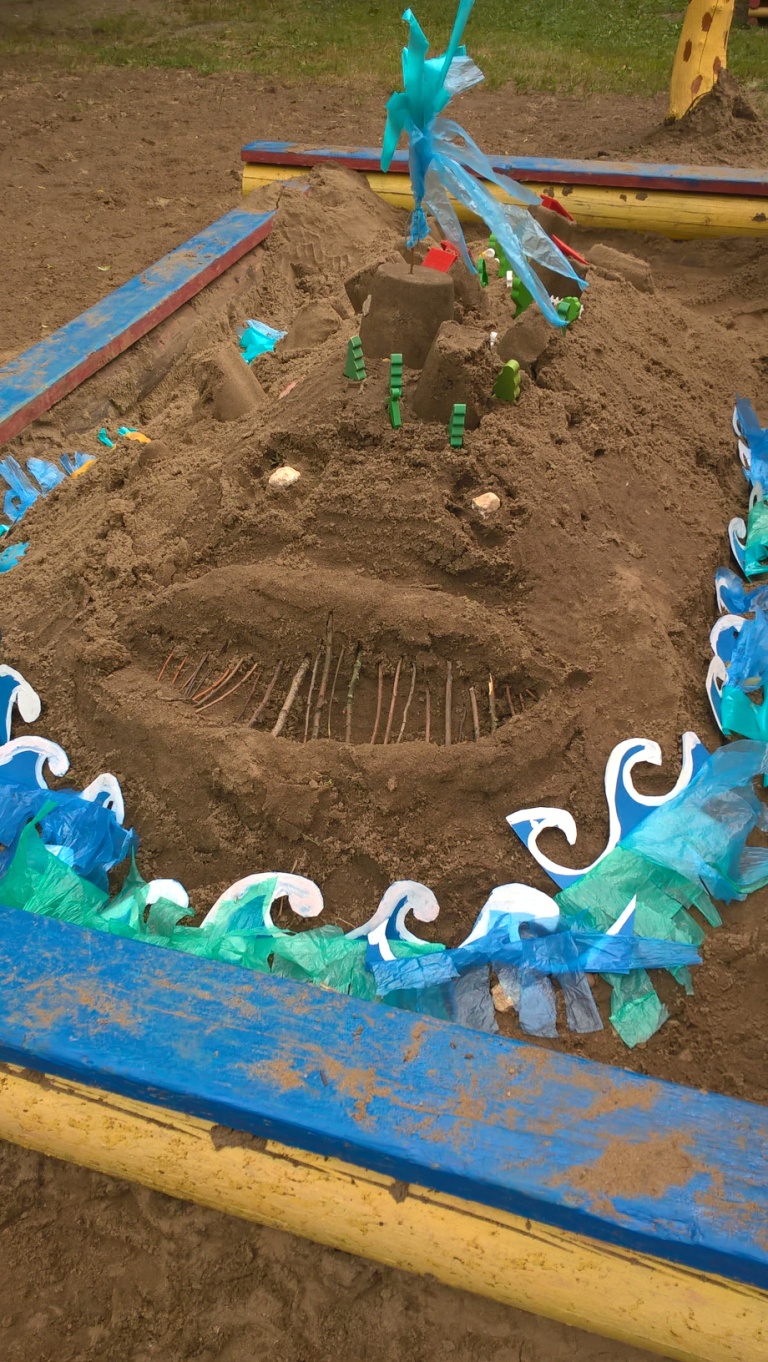 А ещё…
Властелин семи морей
В океане всех сильней.
Он плывёт – вода бурлит.
Это – чудо-рыба Кит!
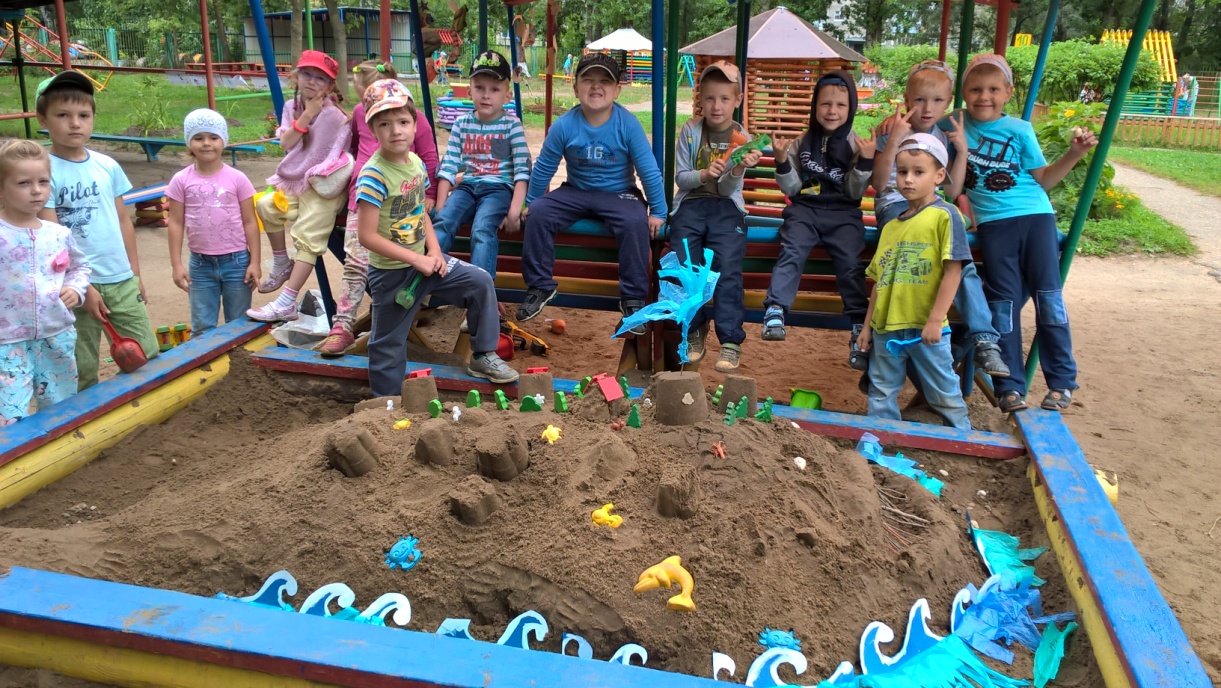 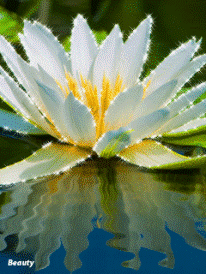 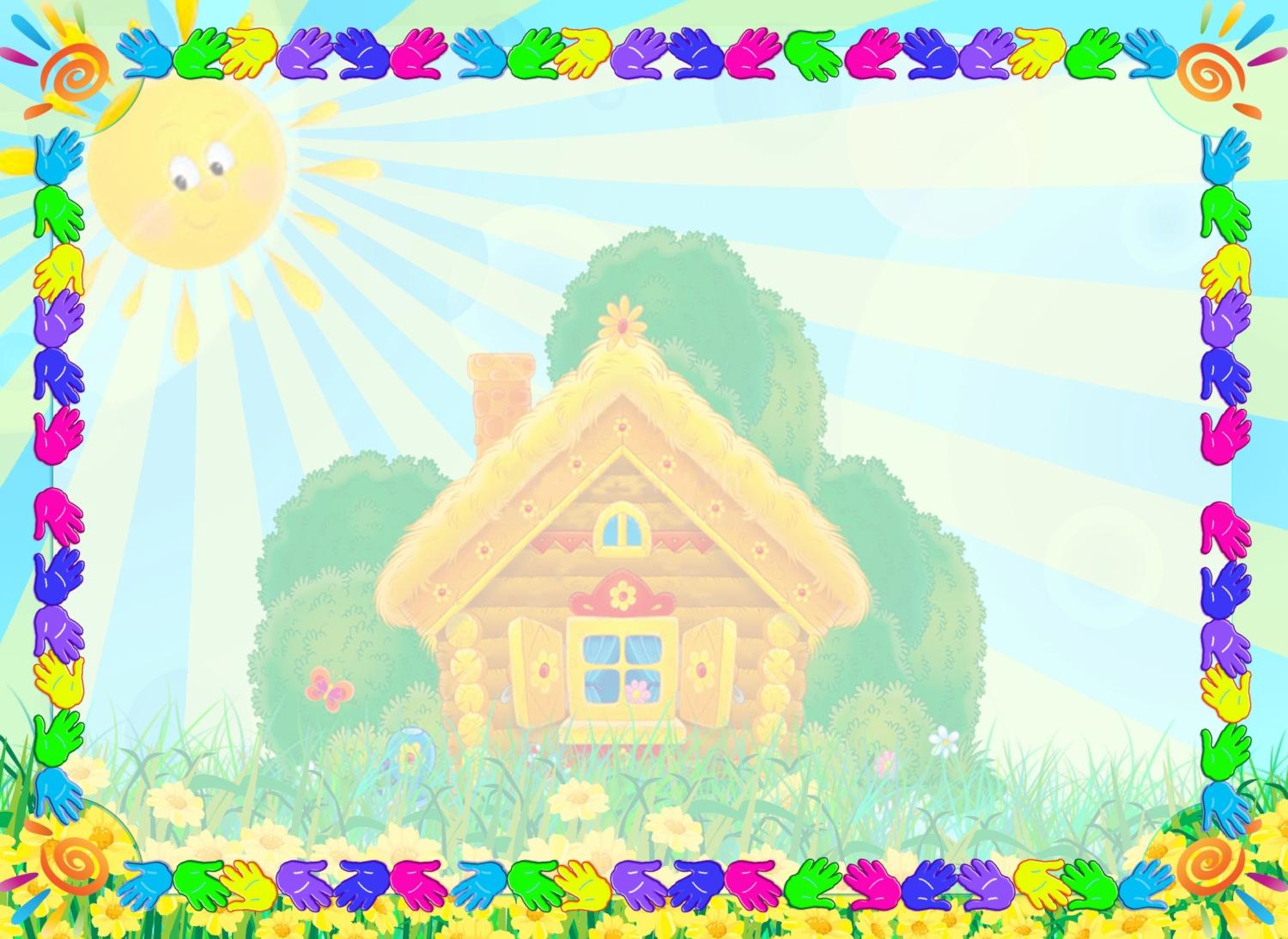 Две ракетки и волан,
Пышный, точно сарафан.
Высоко волан взлетает —
Сильно Миша отбивает.
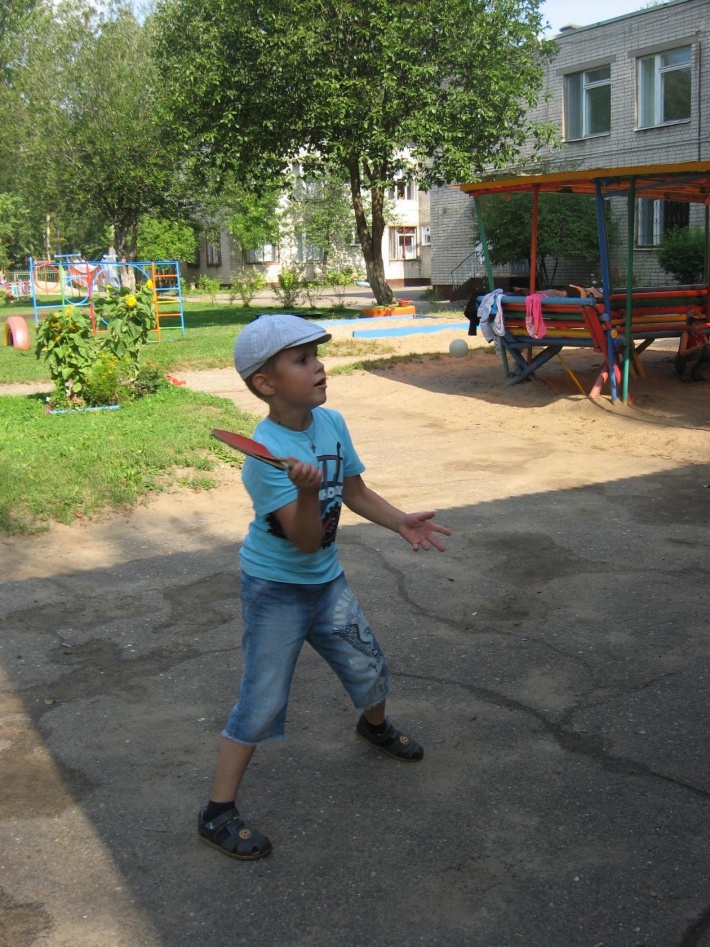 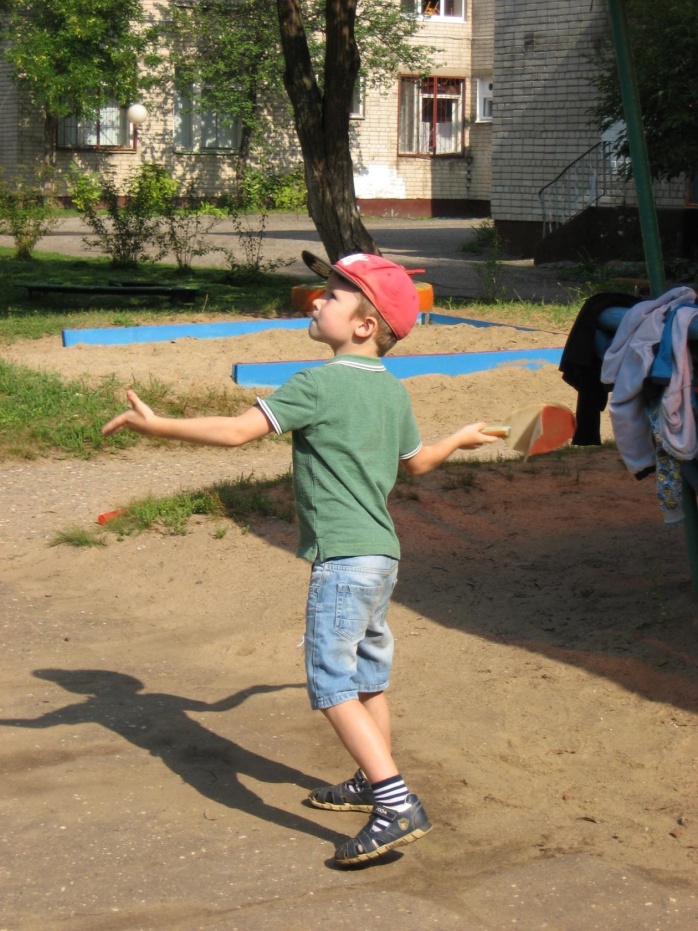 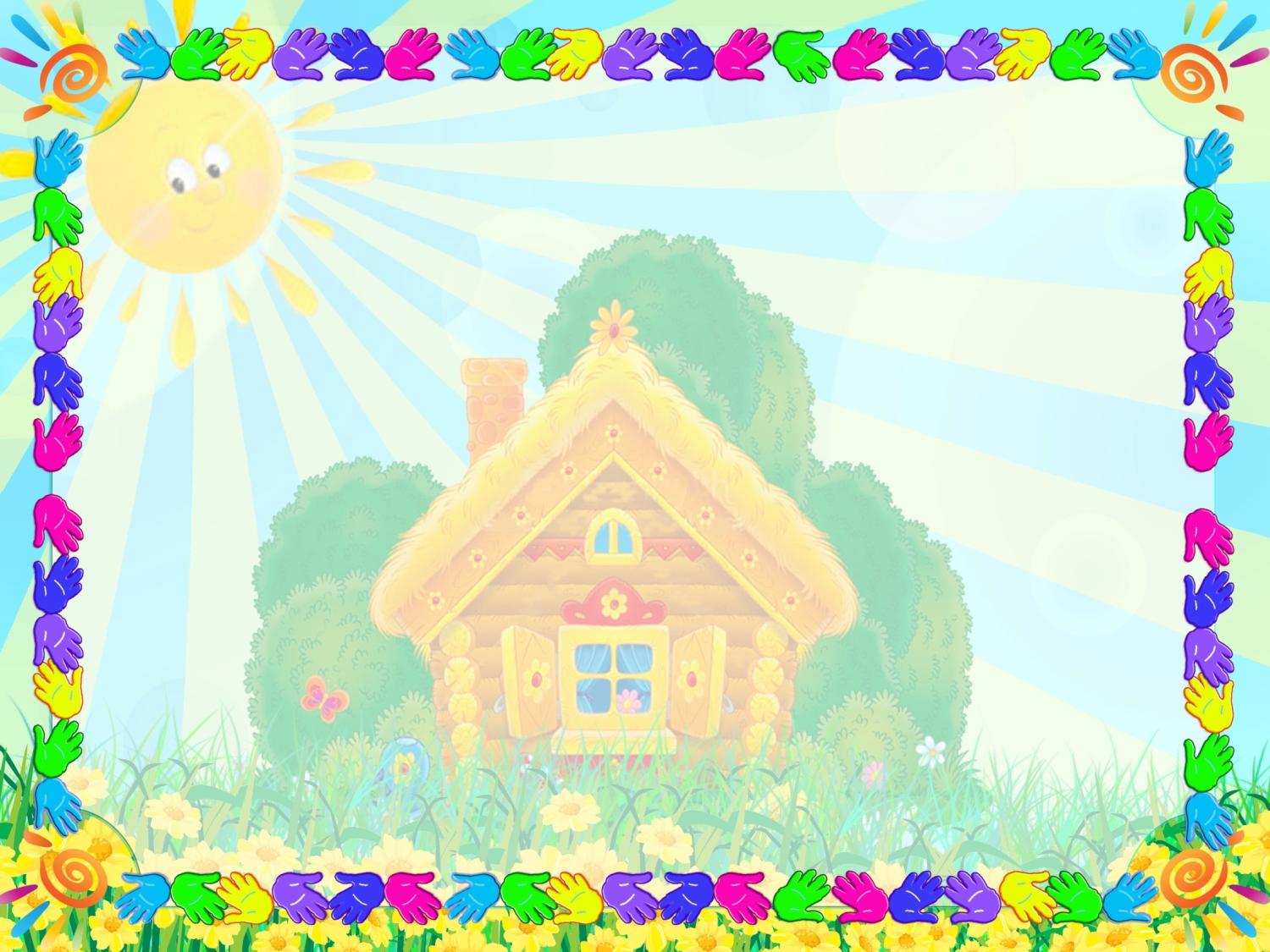 Удивляется народ:Что за чудо-огород?Здесь редис есть и салат,Лук, петрушка и шпинат.Помидоры, огурцыЗреют дружно - молодцы!
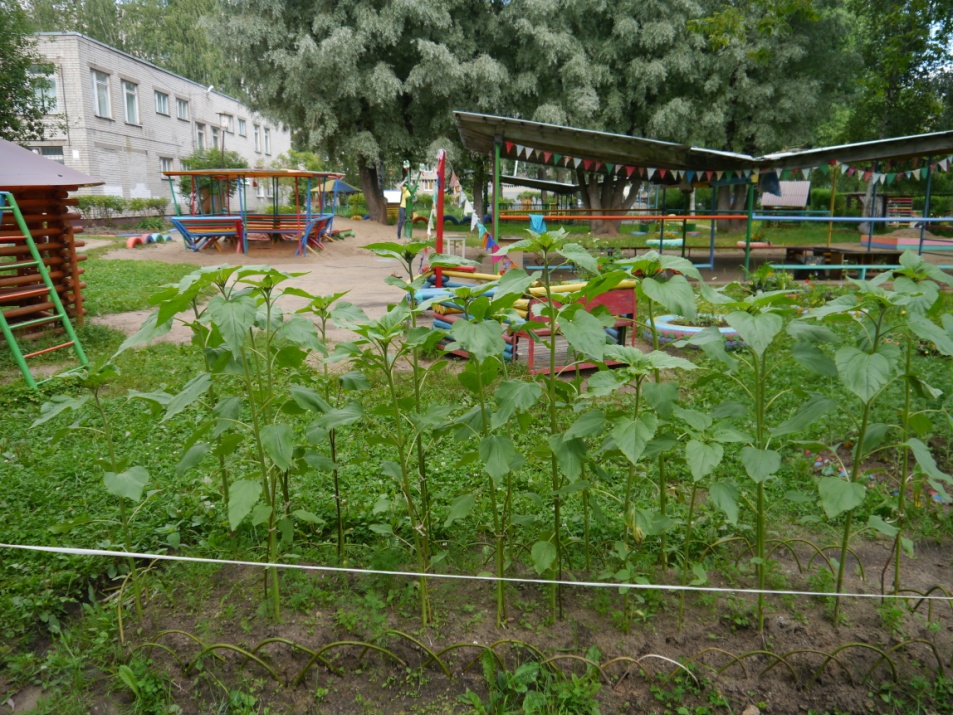 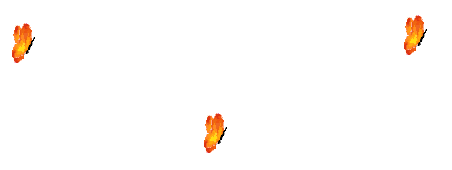 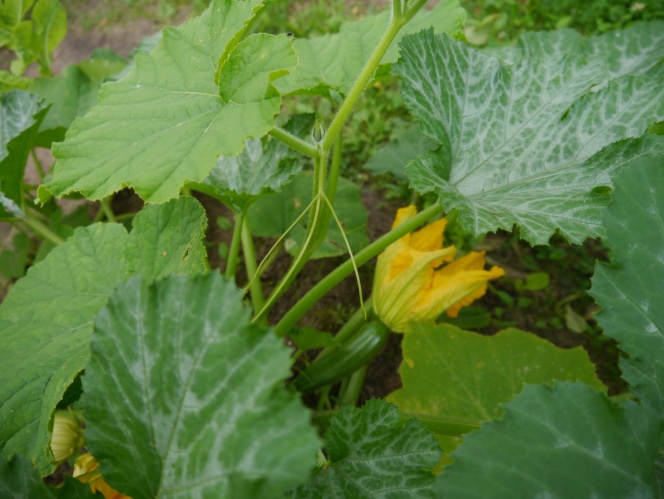 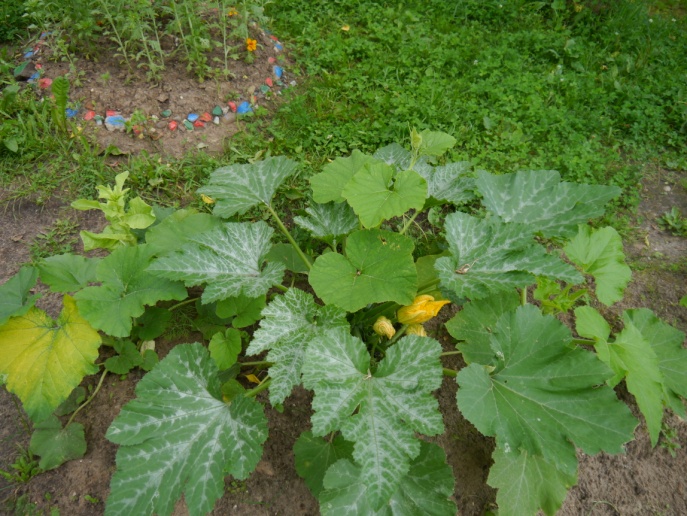 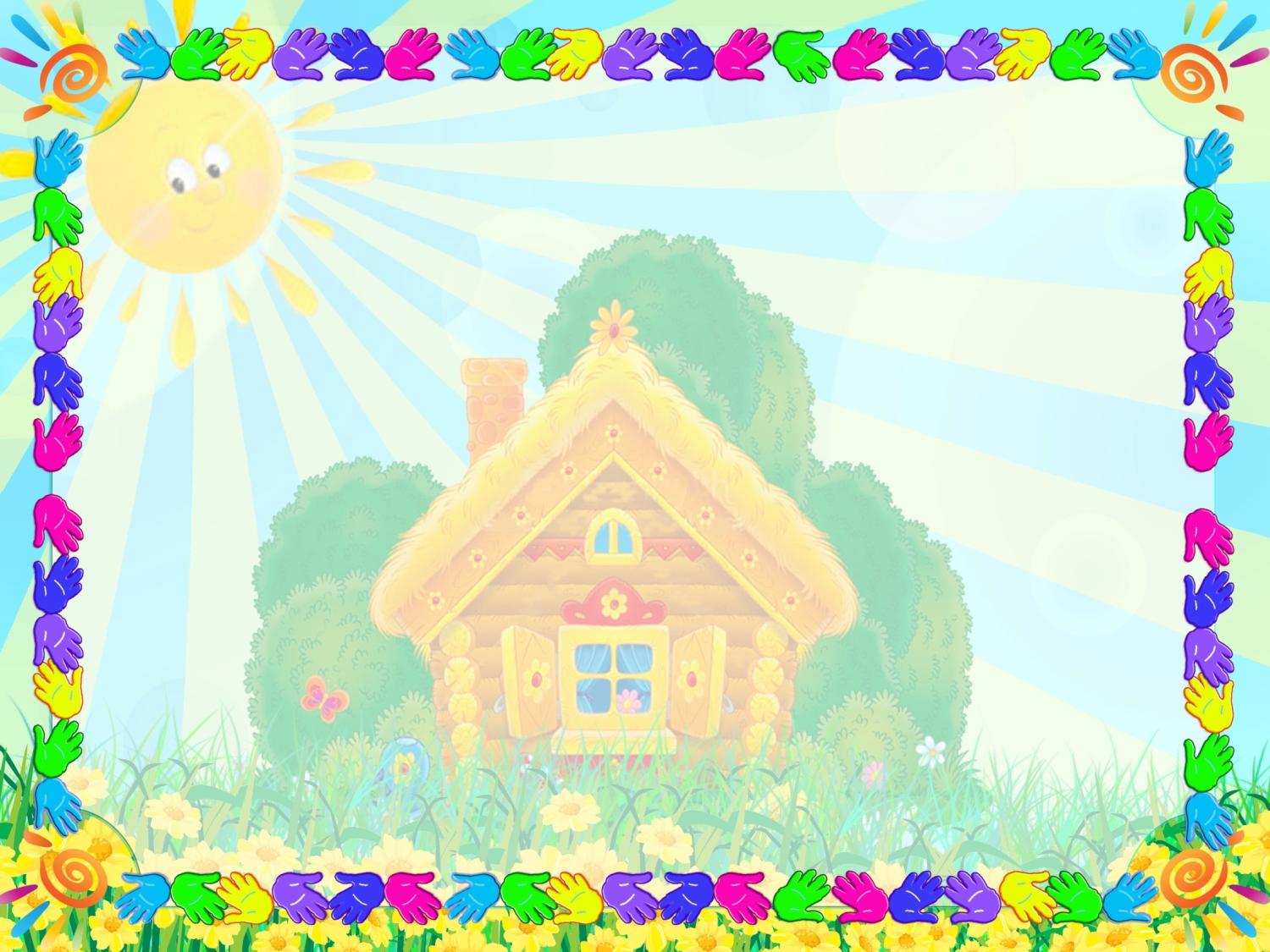 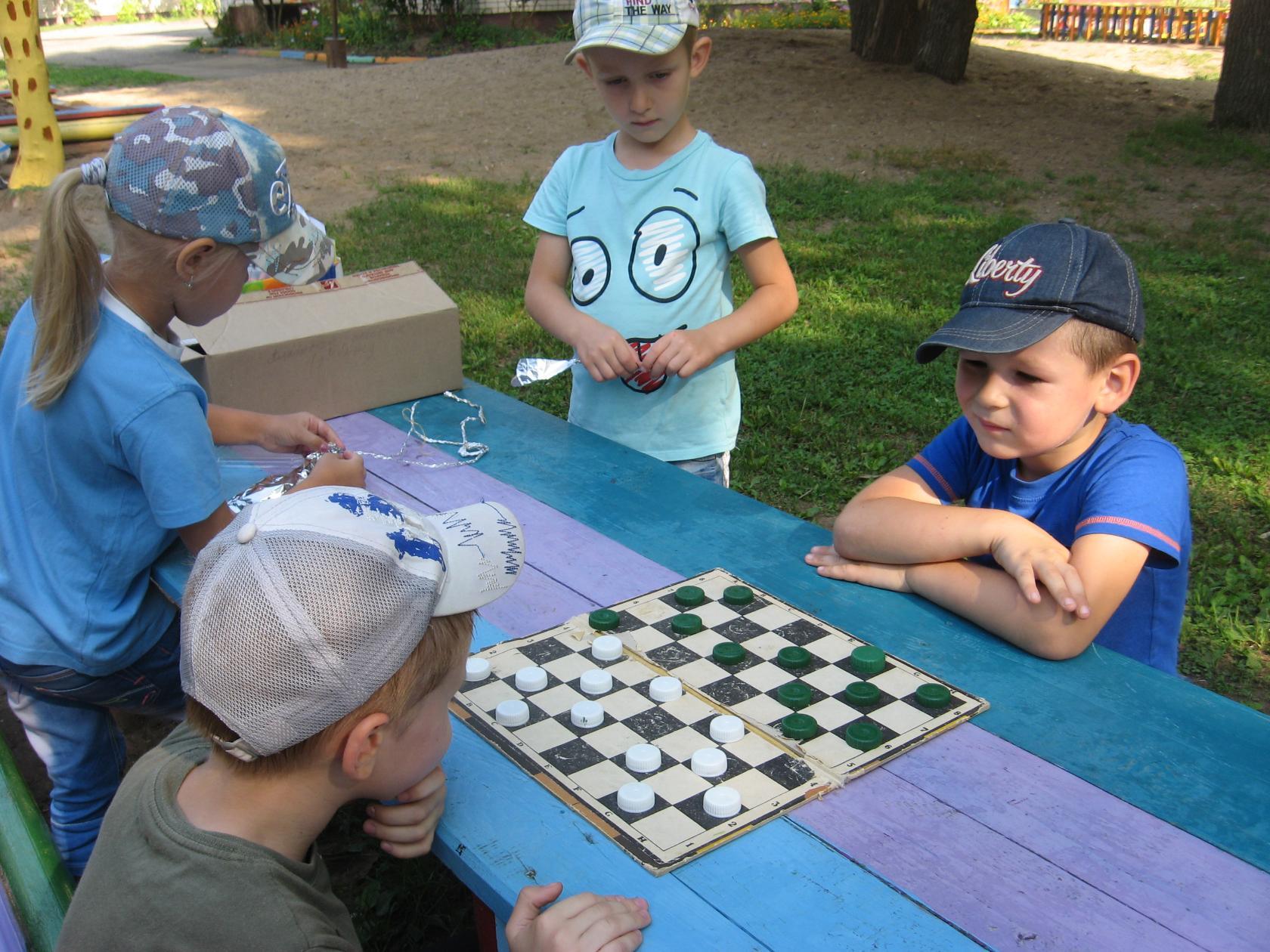 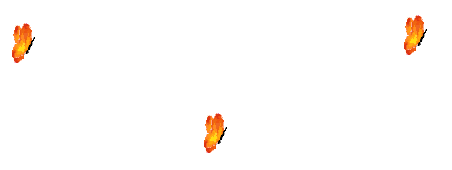 Ходы направо, и налево,И шашка бьет вперед, назад,Одна другую одолела,И тот, кто выиграл шашку – рад!
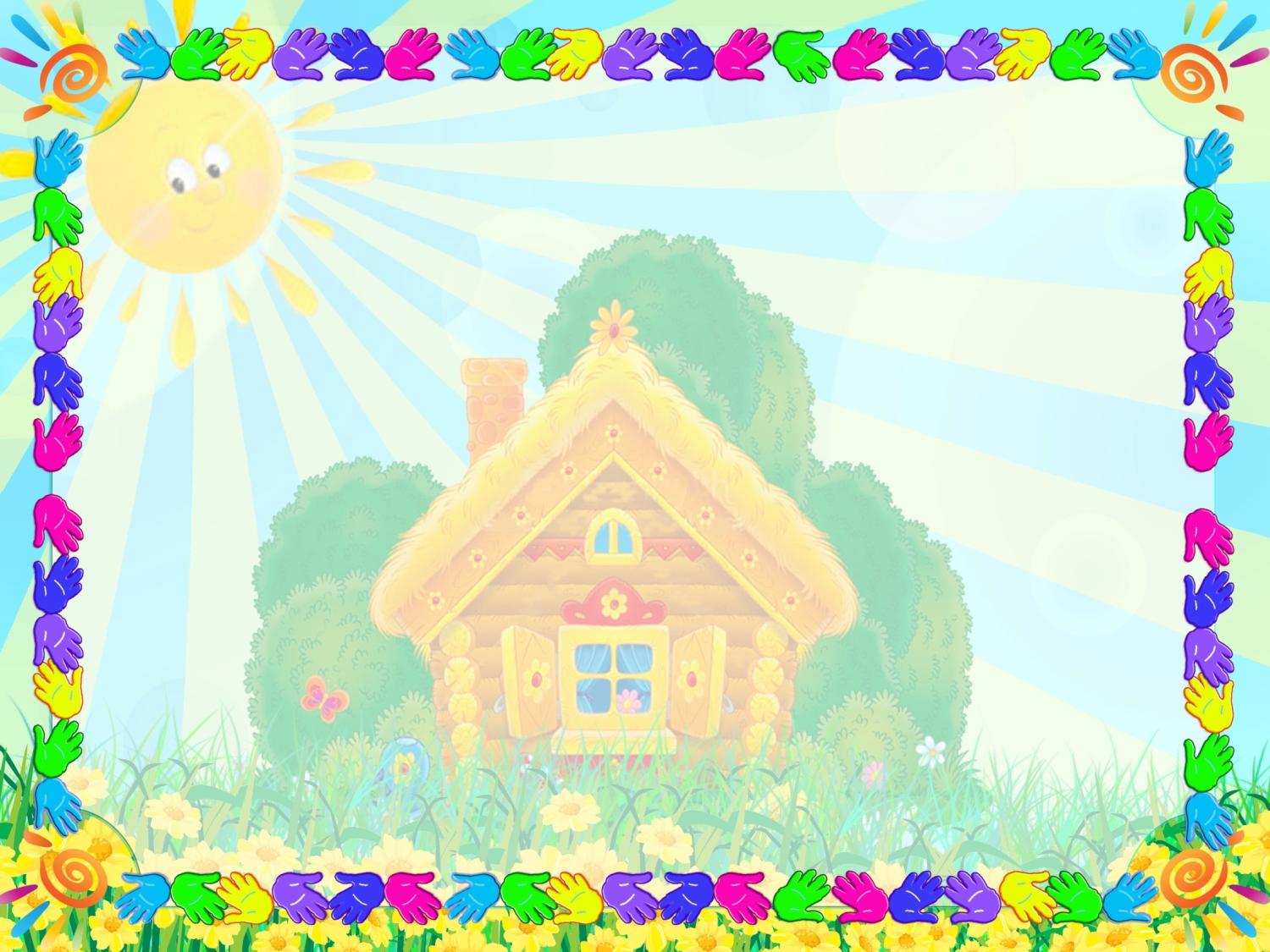 Детки в садике живут,Здесь играют и поют,Здесь друзей себе находят,На прогулку с ними ходят.
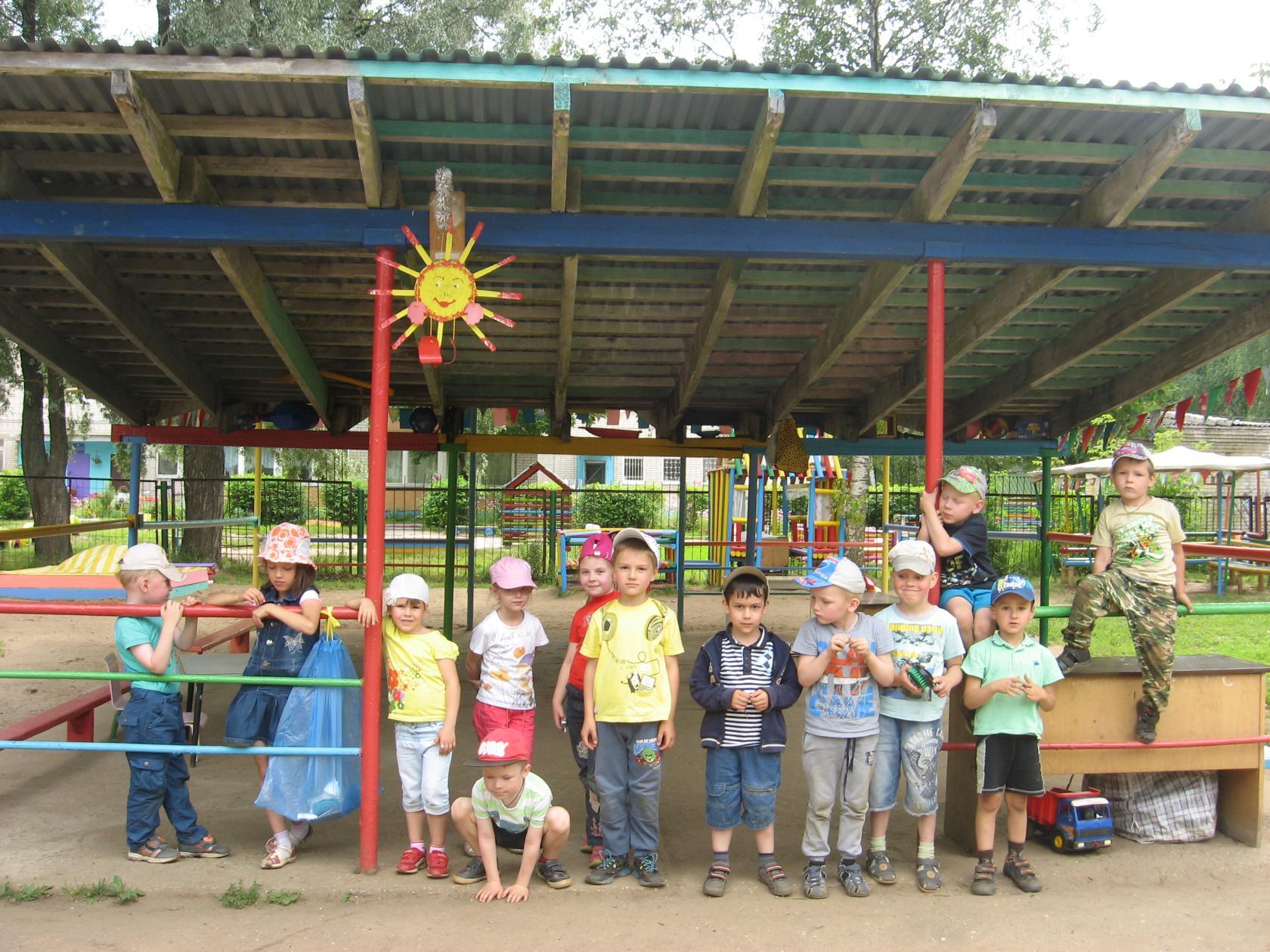 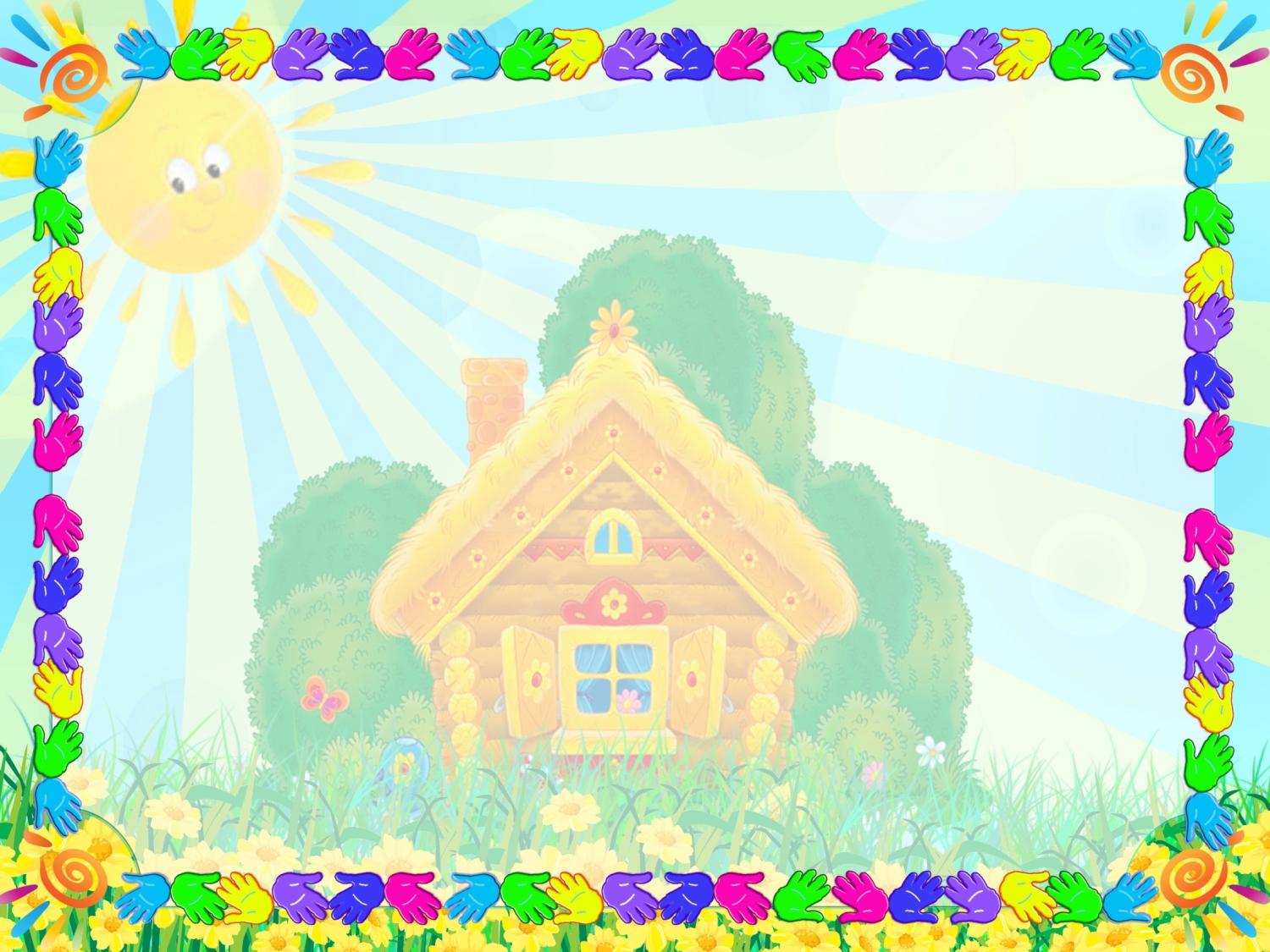 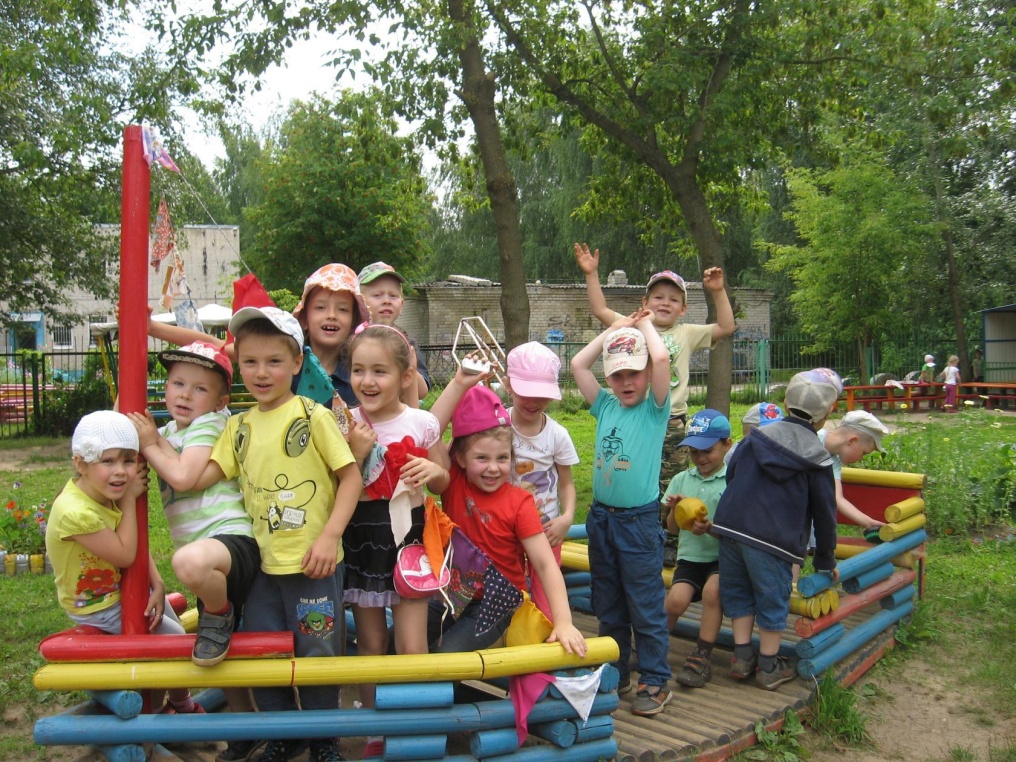 Вместе спорят и мечтают,Незаметно подрастают.Детский сад — второй ваш дом,Как тепло, уютно в нем!
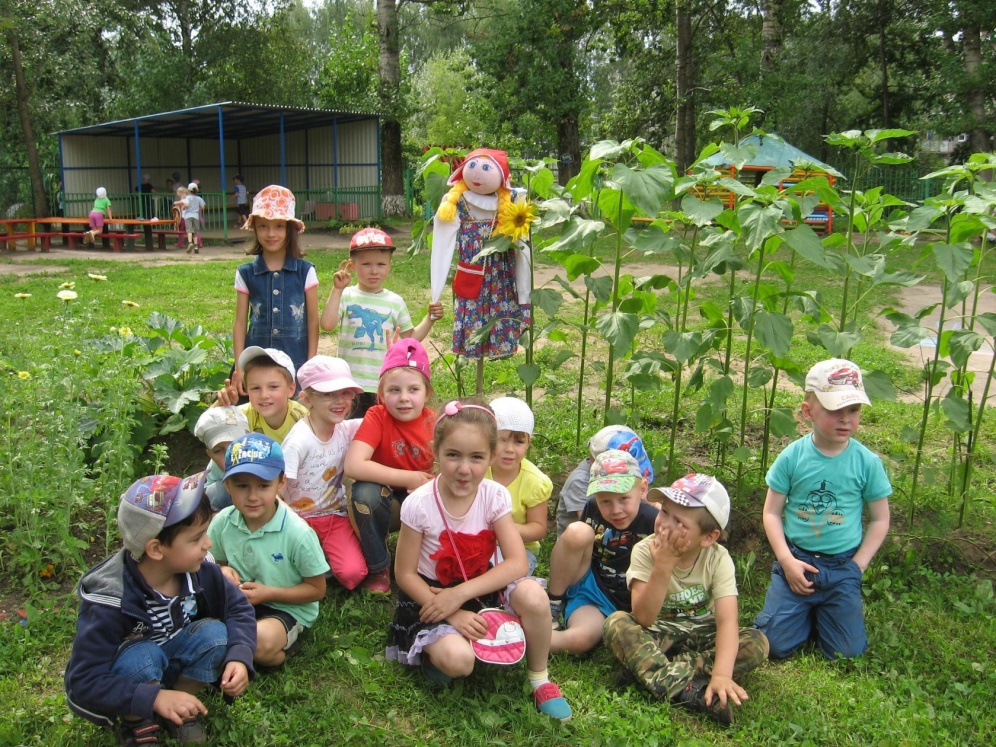 Вы его любите, дети,Самый добрый дом на свете!
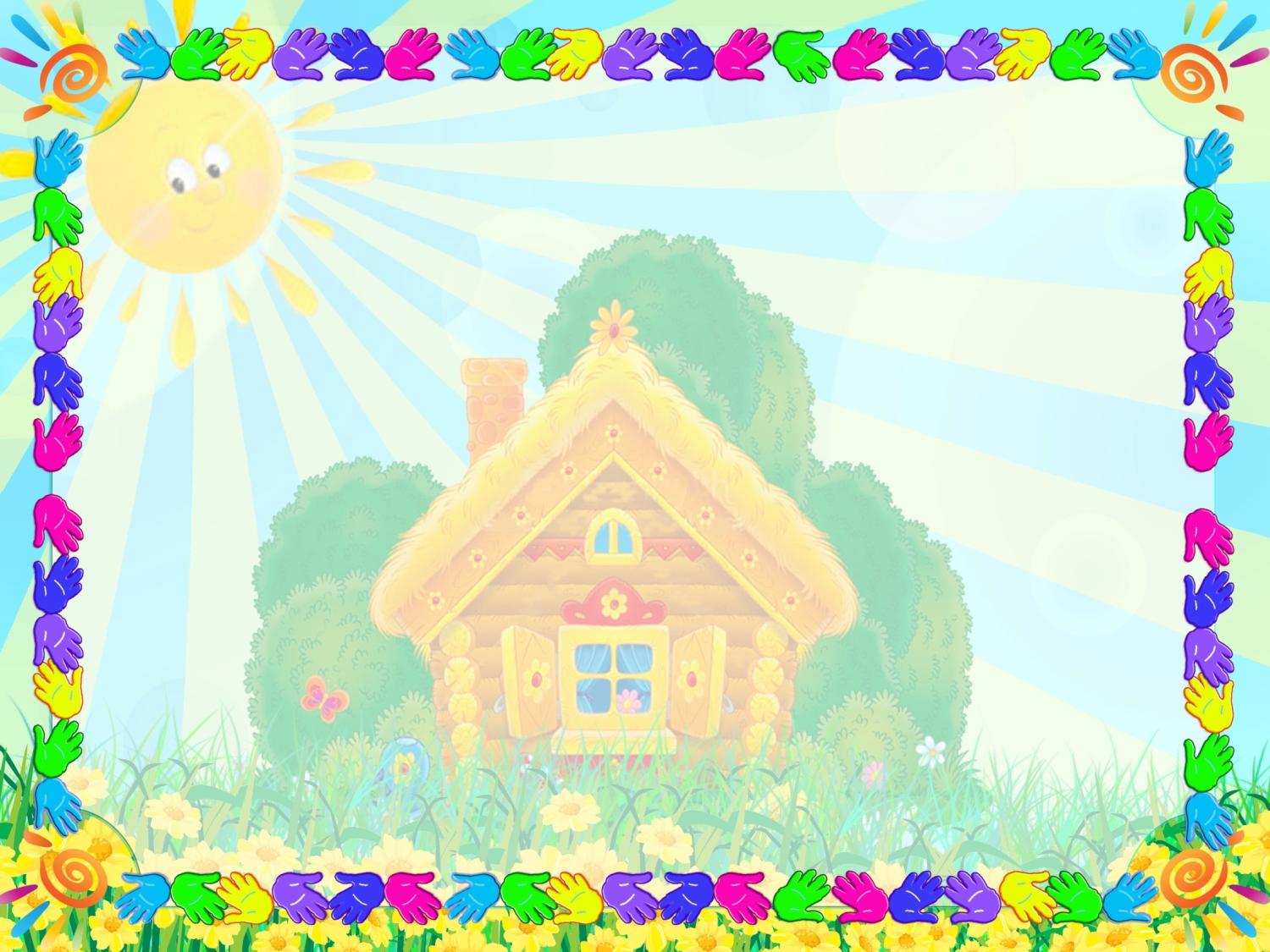 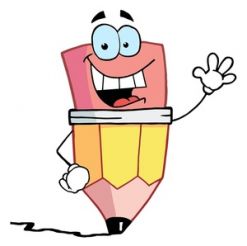 Спасибо за внимание!